ZESPÓŁ SZKÓŁ                                     W RESKU
SPOTKANIE Z RODZICAMI 
25 XI 2014
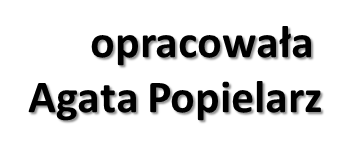 PLAN SPOTKANIA
Stypendyści.
Konkursy.
Sport.
Projekty międzynarodowe.
Z życia szkoły.
Wycieczki.
My w środowisku.
ZACHODNIOPOMORSKIE TALENTY
FREJ ZUZANNA II D
LIS MAGDALENA II D
WAŃCOWICZ ALEKSANDRA II D
GRĄDEK SYLWIA I LO
BABAK MARTA II LO
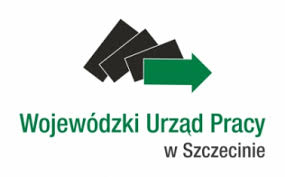 STYPENDIA POMOSTOWE
ŁĘTKA AGNIESZKA III C
SZAWDENIS ANNA III D
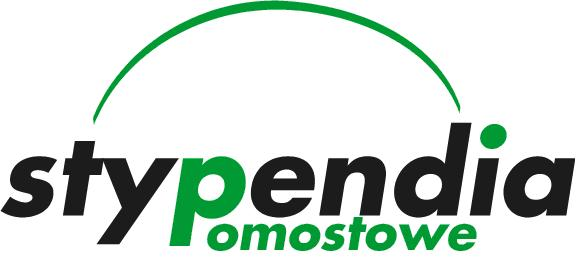 KONKURSY PRZEDMIOTOWE
Kozak Dominika
Grądek Weronika
Leszczyńska Natalia
Buszta Paweł
Figas Kacper
Ryszkiewicz Piotr
Korgul Maja
Strychalski Robert
Najderek Natalia
Manowiec Agnieszka
Szostak Karol
Leonik Mateusz
Miłek Stanisław
Sikorski Jakub
Kondrat Michał
Kulik Aleksandra
Nowakowska Karolina
Szcześniak Adrianna
Dziuba Wiktoria
Sport
V MIEJSCE W FINALE WOJEWÓDZKIEJ GIMNAZJADY    W SZKOLNEJ LIDZE LEKKOATLETYCZNEJ DZIEWCZĄT
Zuzanna Frej
Roksana Wróbel
Anna Szawdenis
Patrycja Szutkowska
Maja Korgul
Nicola Urban
Natalia Jacewicz
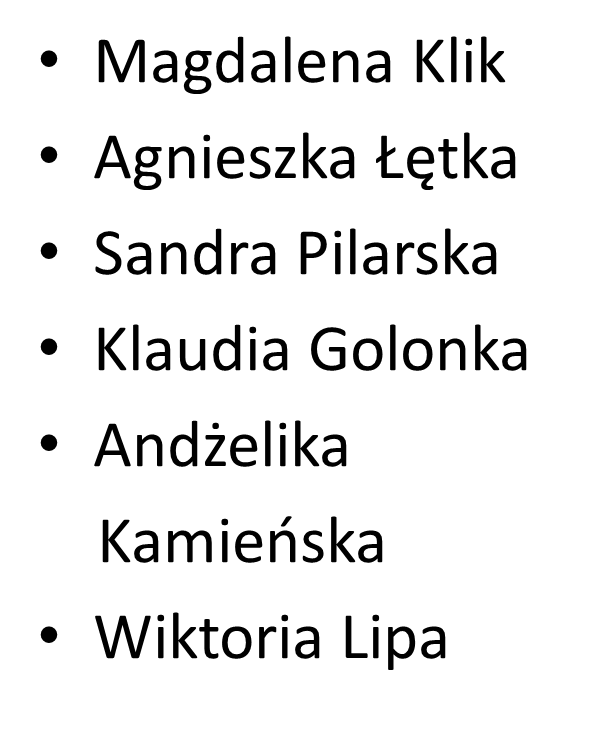 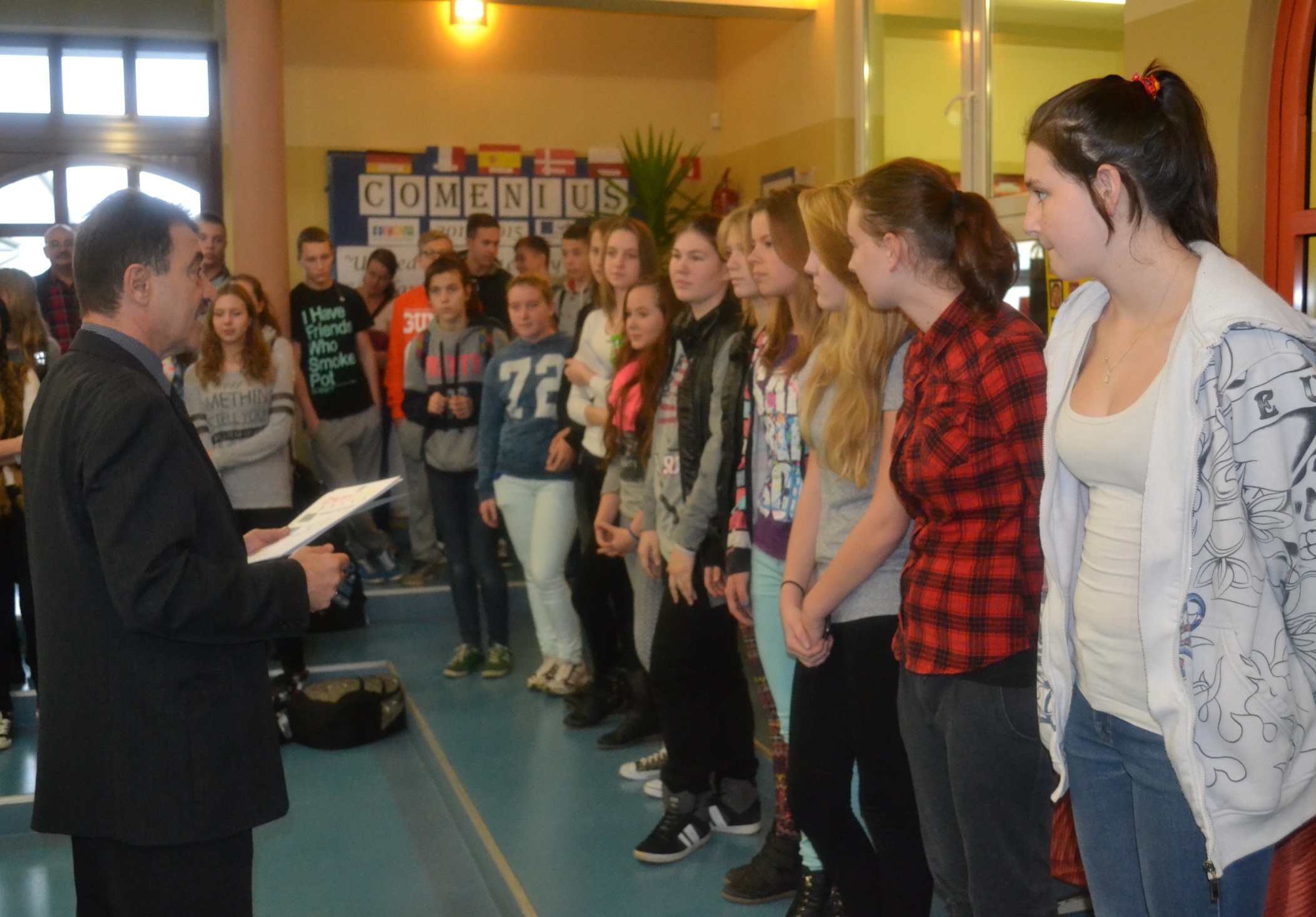 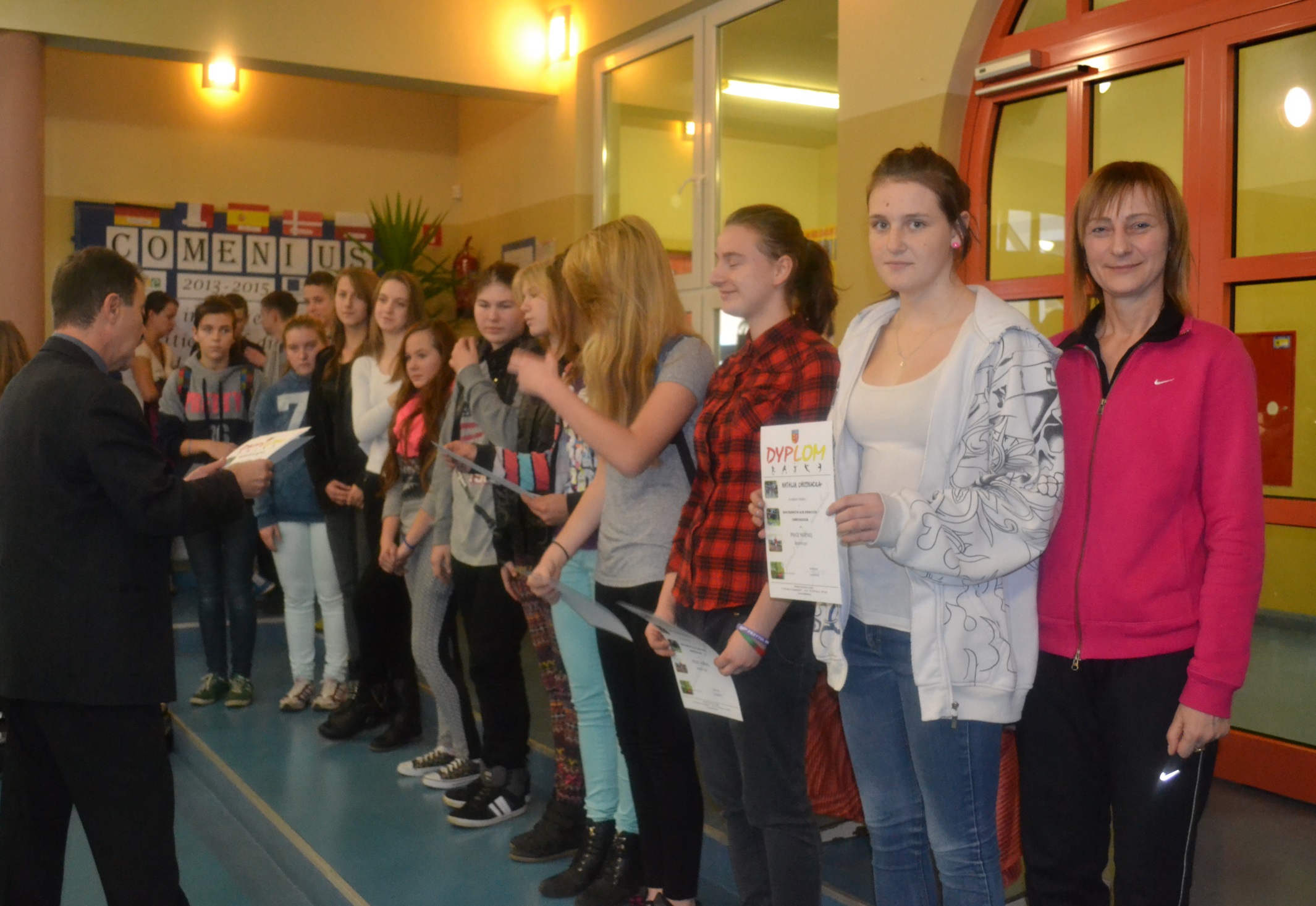 ZAWODY, W KTÓRYCH UCZESTNICZYLIŚMY:
II miejsce w Mistrzostwach Powiatu Łobeskiego       w Piłce Nożnej chłopców w Łobzie
IV miejsce dziewcząt, VI miejsce chłopców                                w XVI Biegach Przełajowych w Dobrej
I miejsce dziewcząt, II miejsce chłopców                              w Mistrzostwach Powiatu Łobeskiego w Szkolnej Lidze Lekkoatletycznej w Łobzie
I miejsce dziewcząt w Mistrzostwach Powiatu Łobeskiego w Piłce Nożnej w Węgorzynie
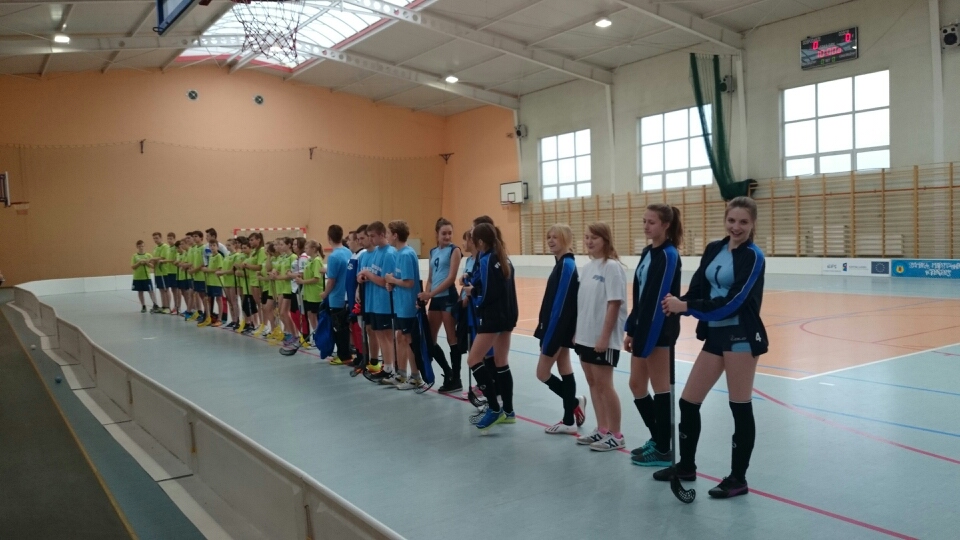 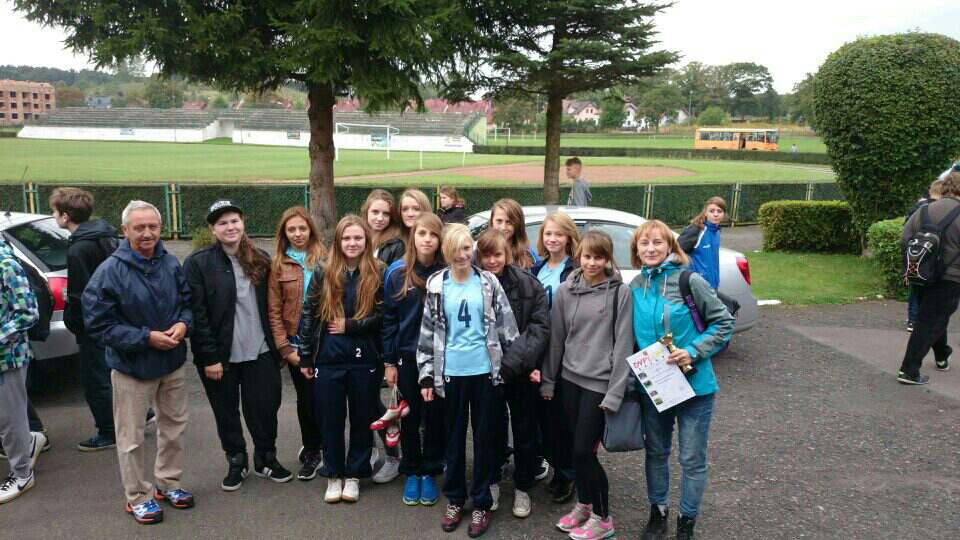 DOBRA MISTRZOSTWA POWIATU W UNIHOKEJU
I miejsce chłopcy: 
Patryk Widłak, Mateusz Leonik, Jakub Bodys, Tomasz Haberski, Dawid Mielczarek, Wojciech Trzeszczyński, Mikołaj Kowalicki; 

II miejsce dziewczęta: 
Roksana Wróbel, Maja Korgul, Agnieszka Łętka, Anna Szawdenis, Patrycja Szutkowska, Nikola Urban, Zuzanna Frej, Nicola Gadomska
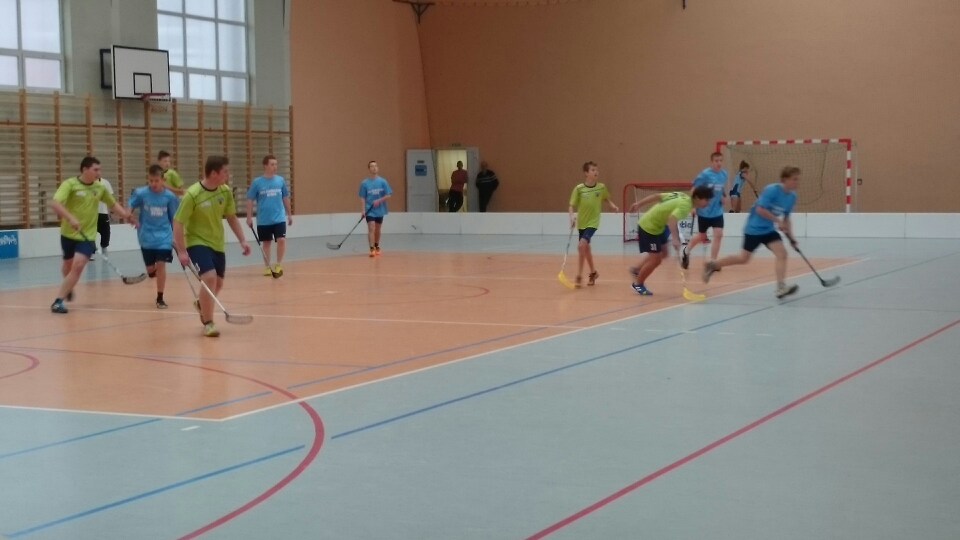 Projekty międzynarodowe
POBYT MŁODZIEŻY Z VREDEN
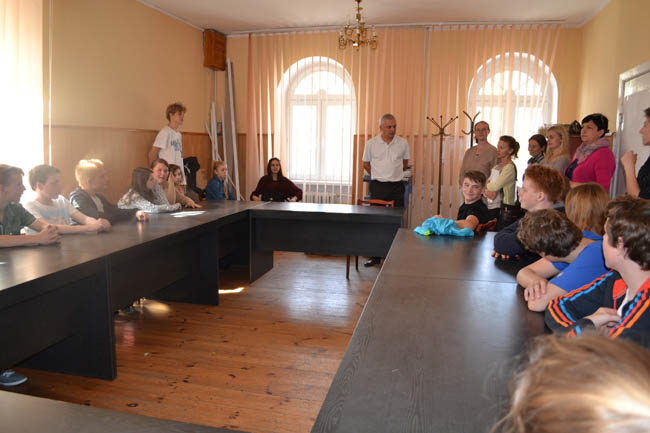 Z życia szkoły
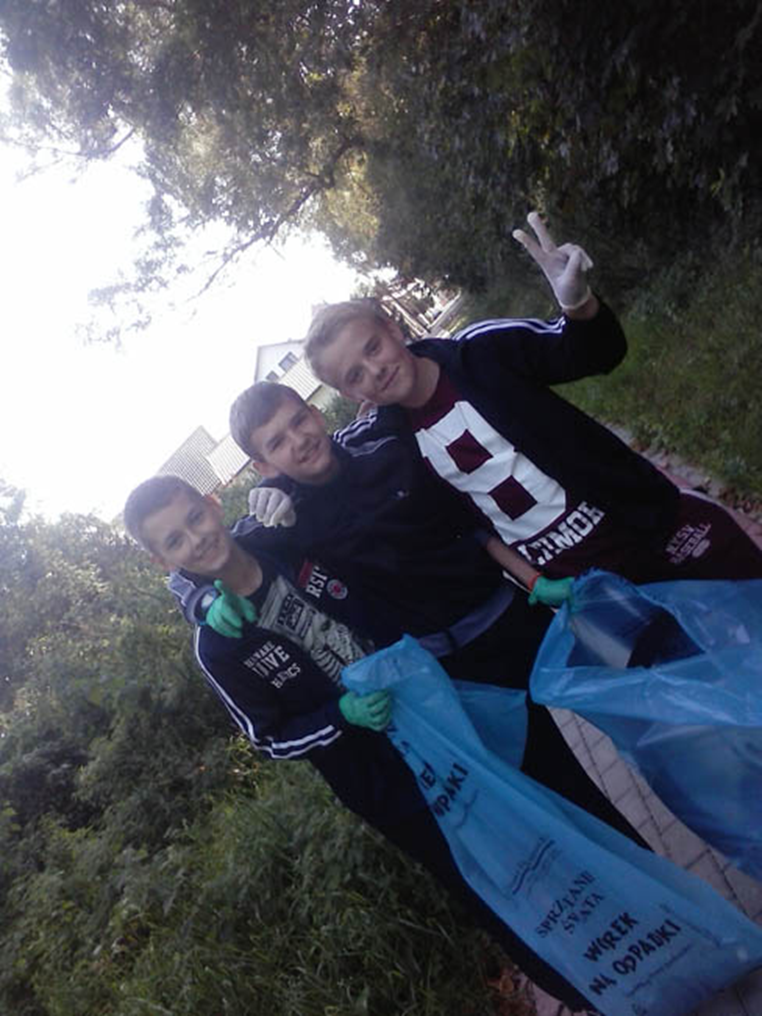 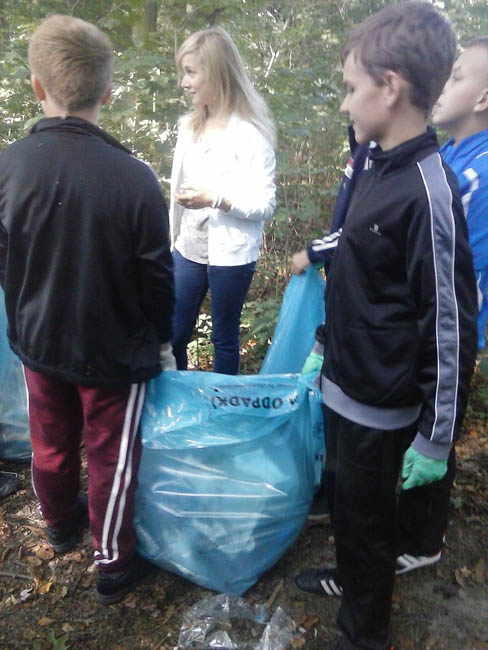 DZIEŃ INTEGRACYJNY W ZESPOLE SZKÓŁ
DZIEŃ EDUKACJI NARODOWEJ
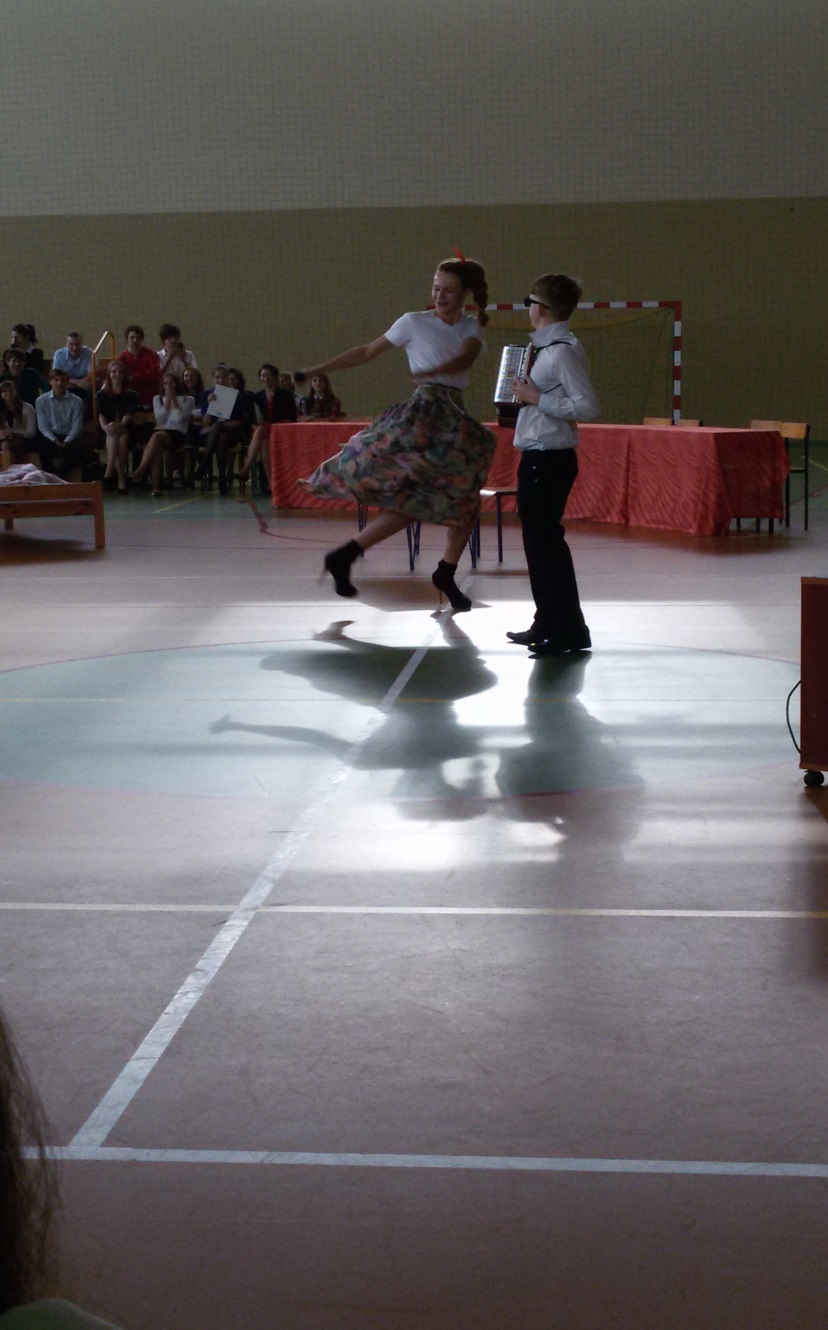 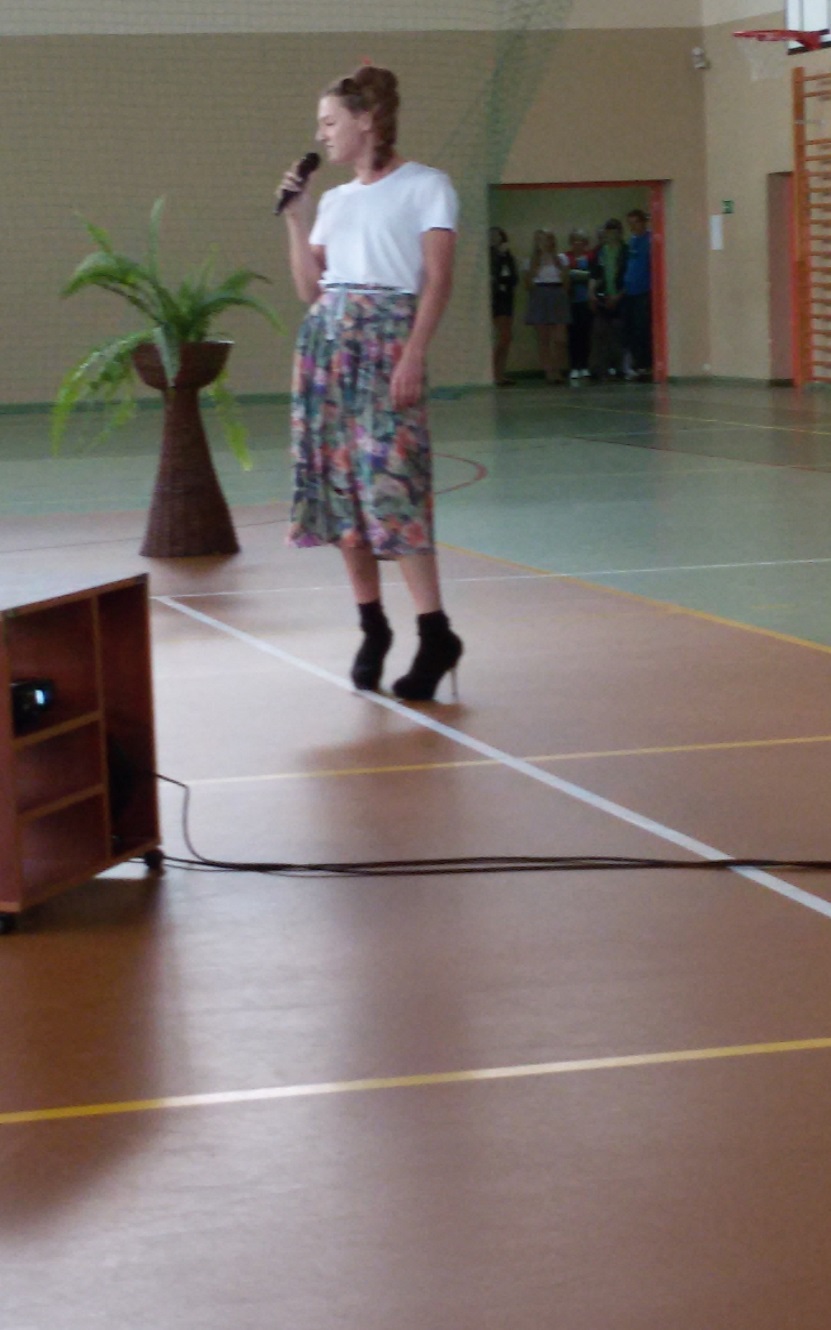 NOC HORRORÓW W SZKOLE - I D
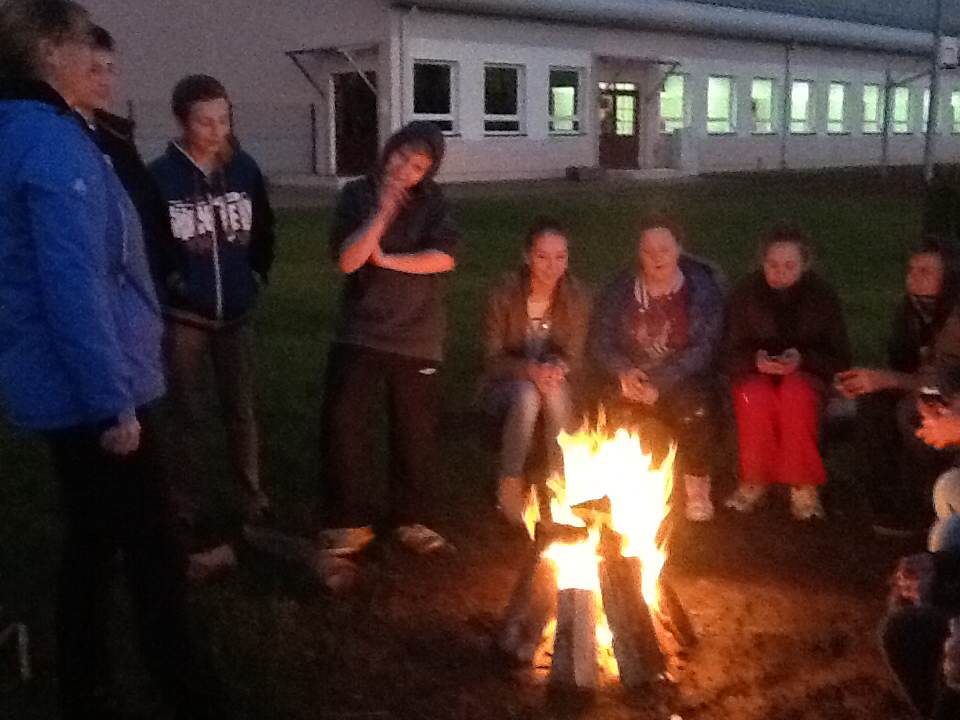 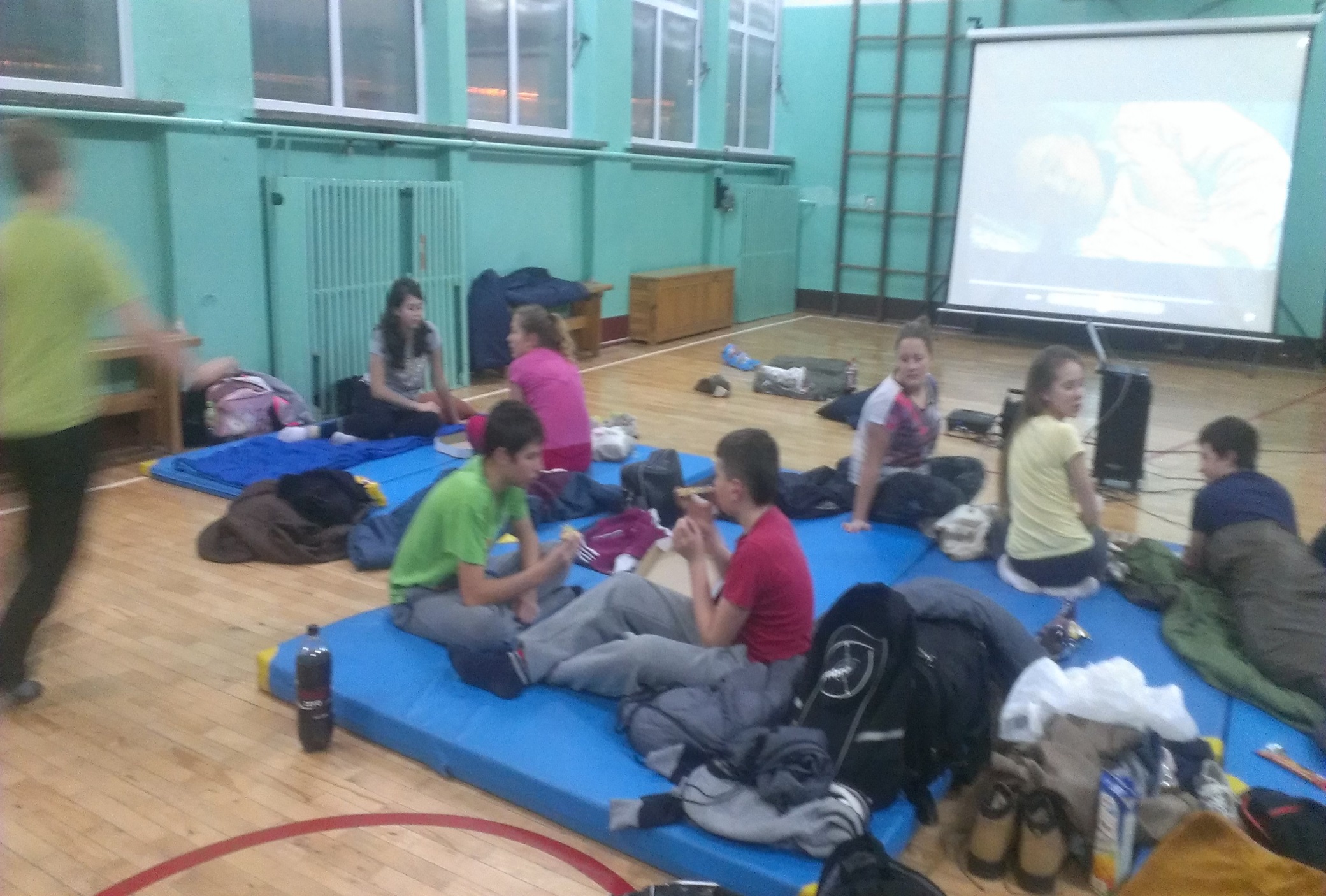 WARSZTATY: DZIENNIKARSKIE A B C
NOCNY MARATON FILMOWY II D
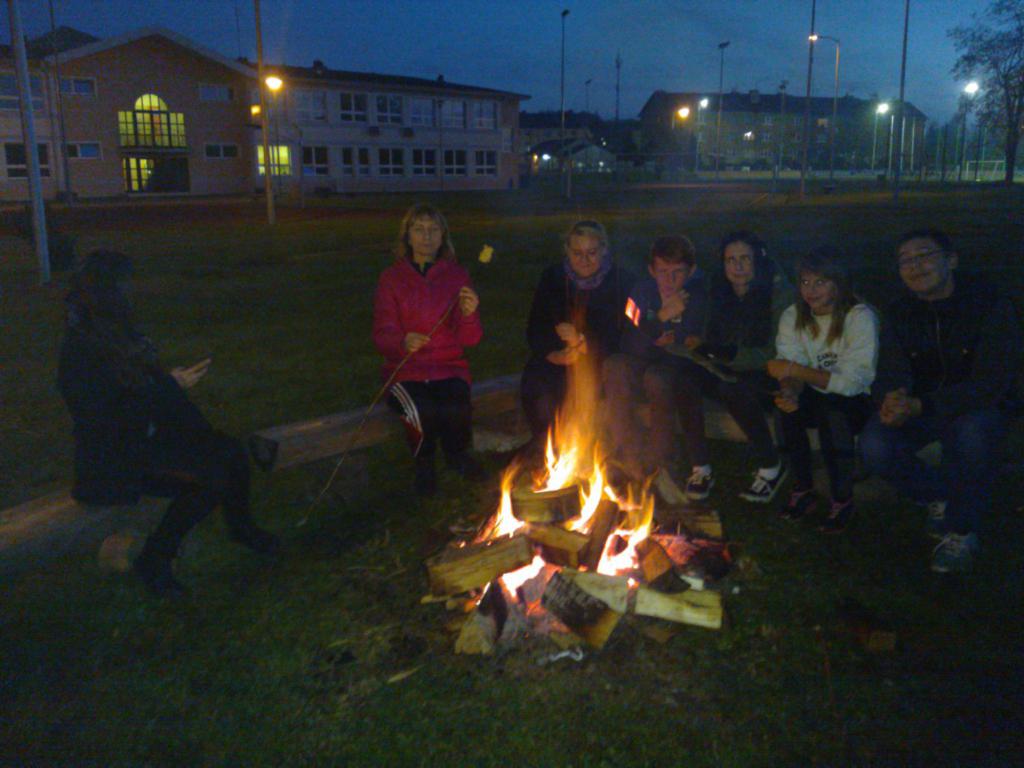 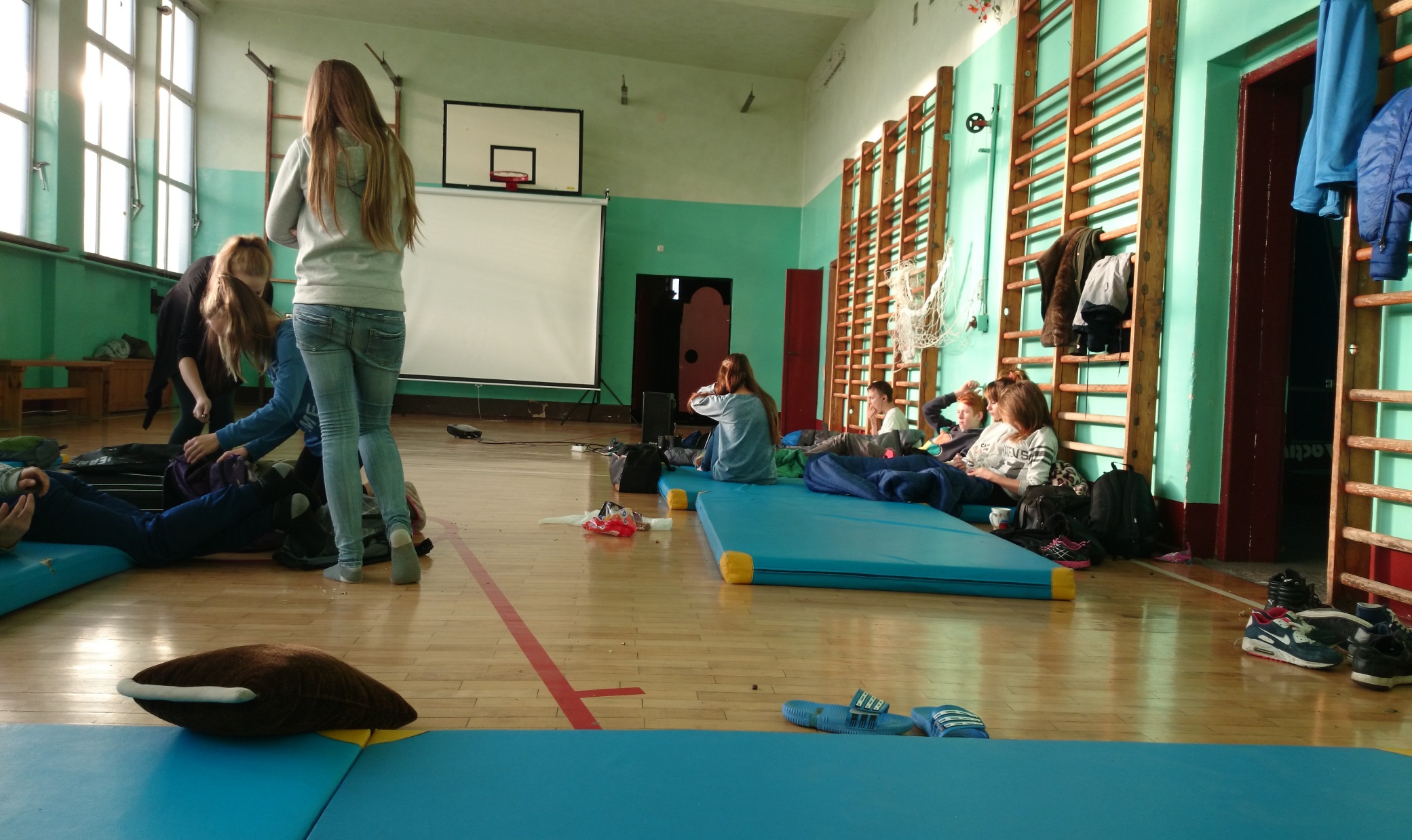 KAJAKIEM PRZEZ ATLANTYK.                               ALEKSANDER DOBA Z WIZYTĄ W GIMNAZJUM
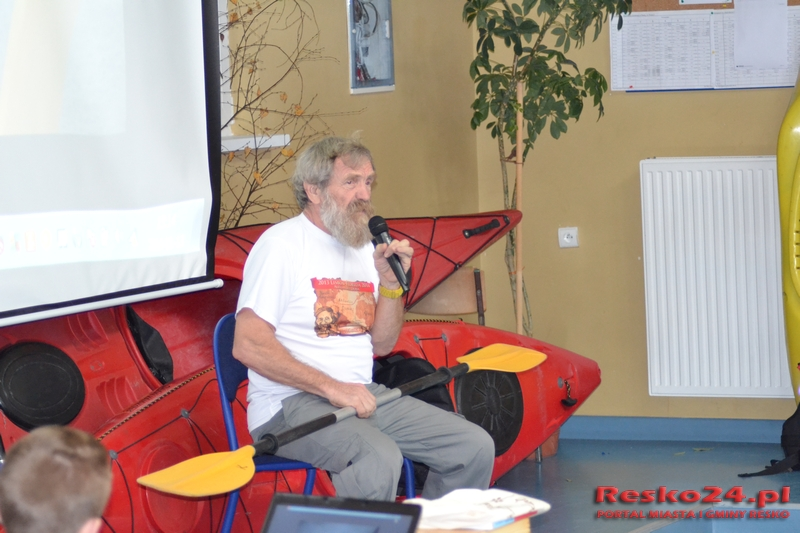 11 XI ŚWIĘTO NIEPODLEGŁOŚCI
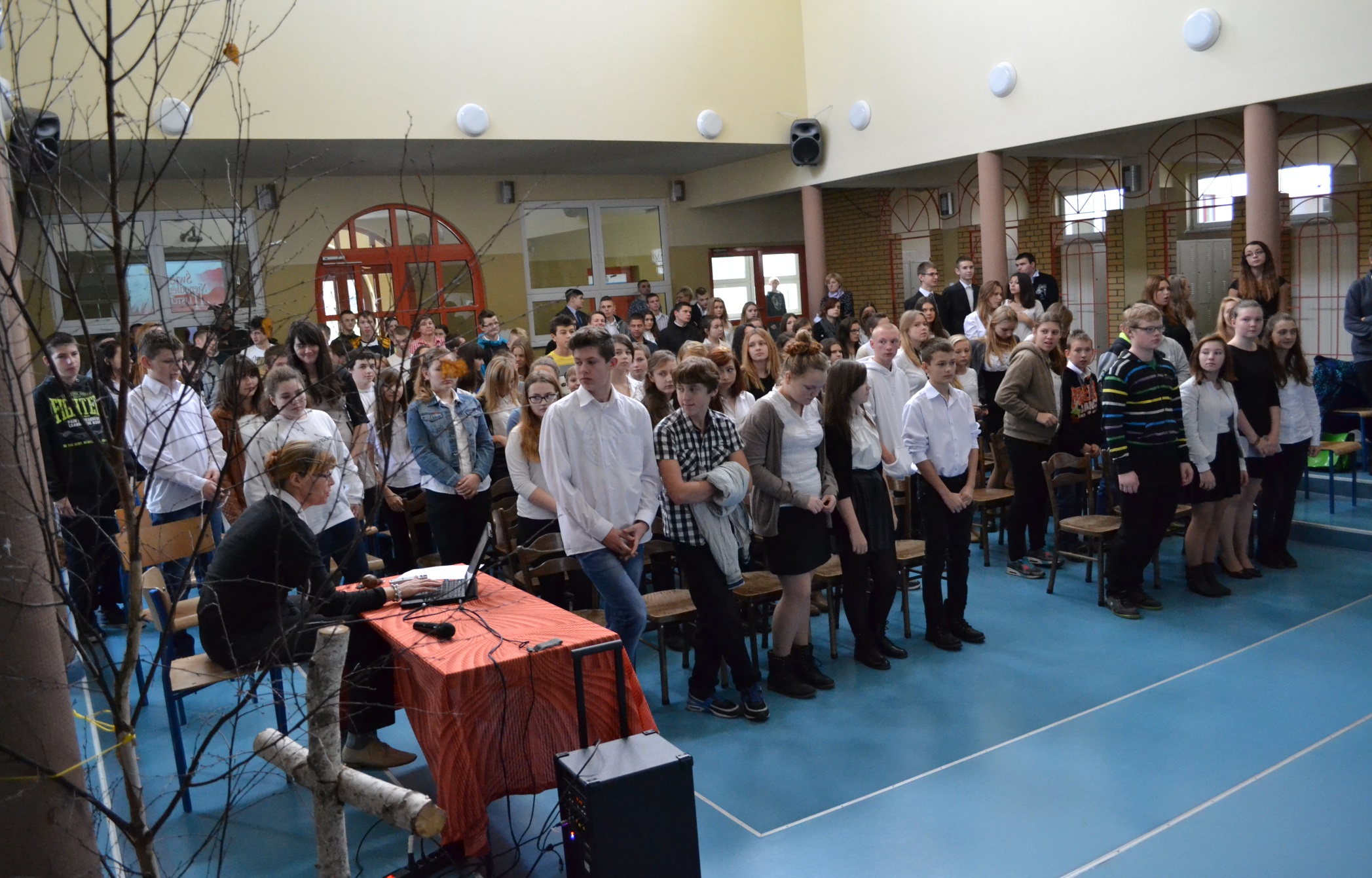 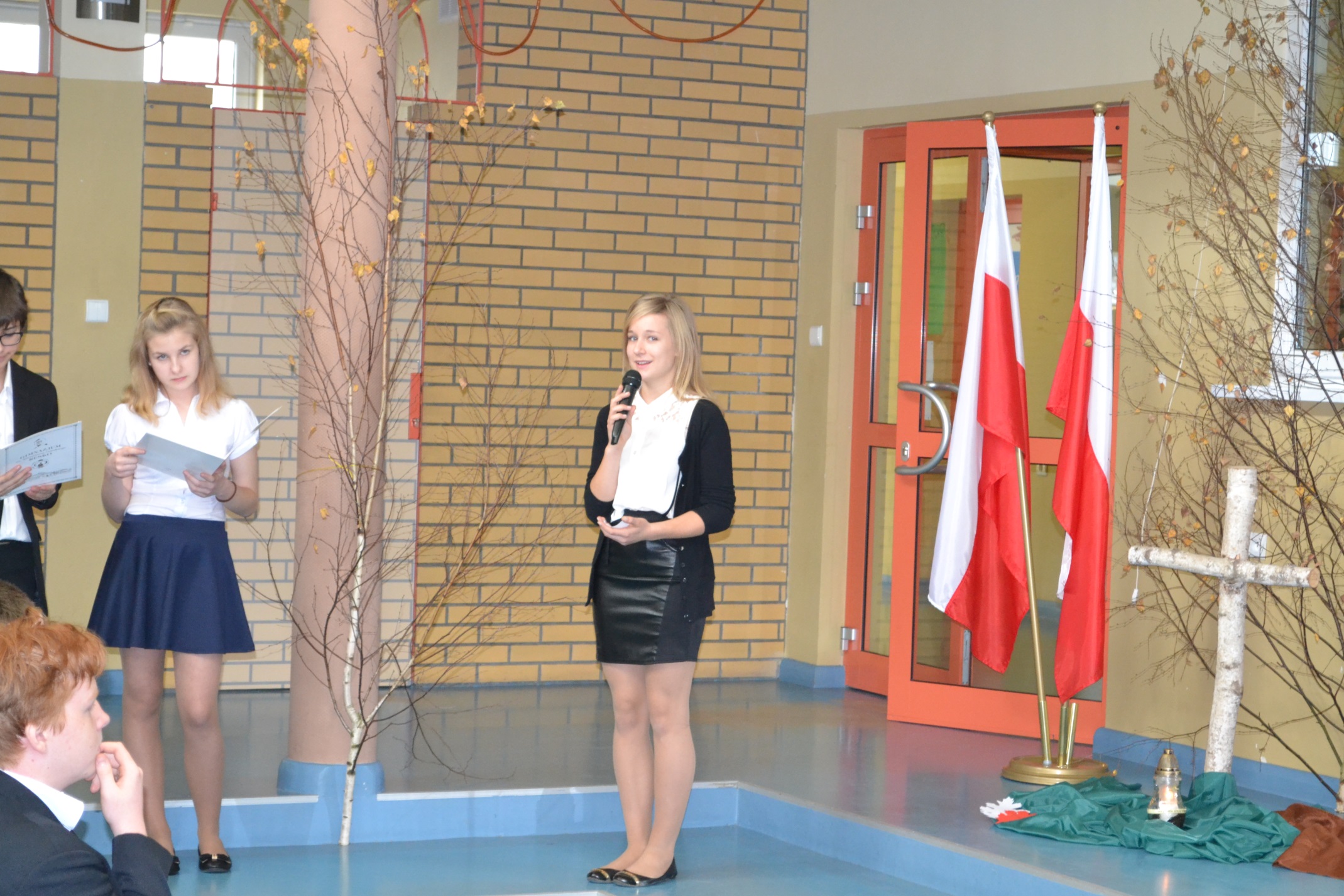 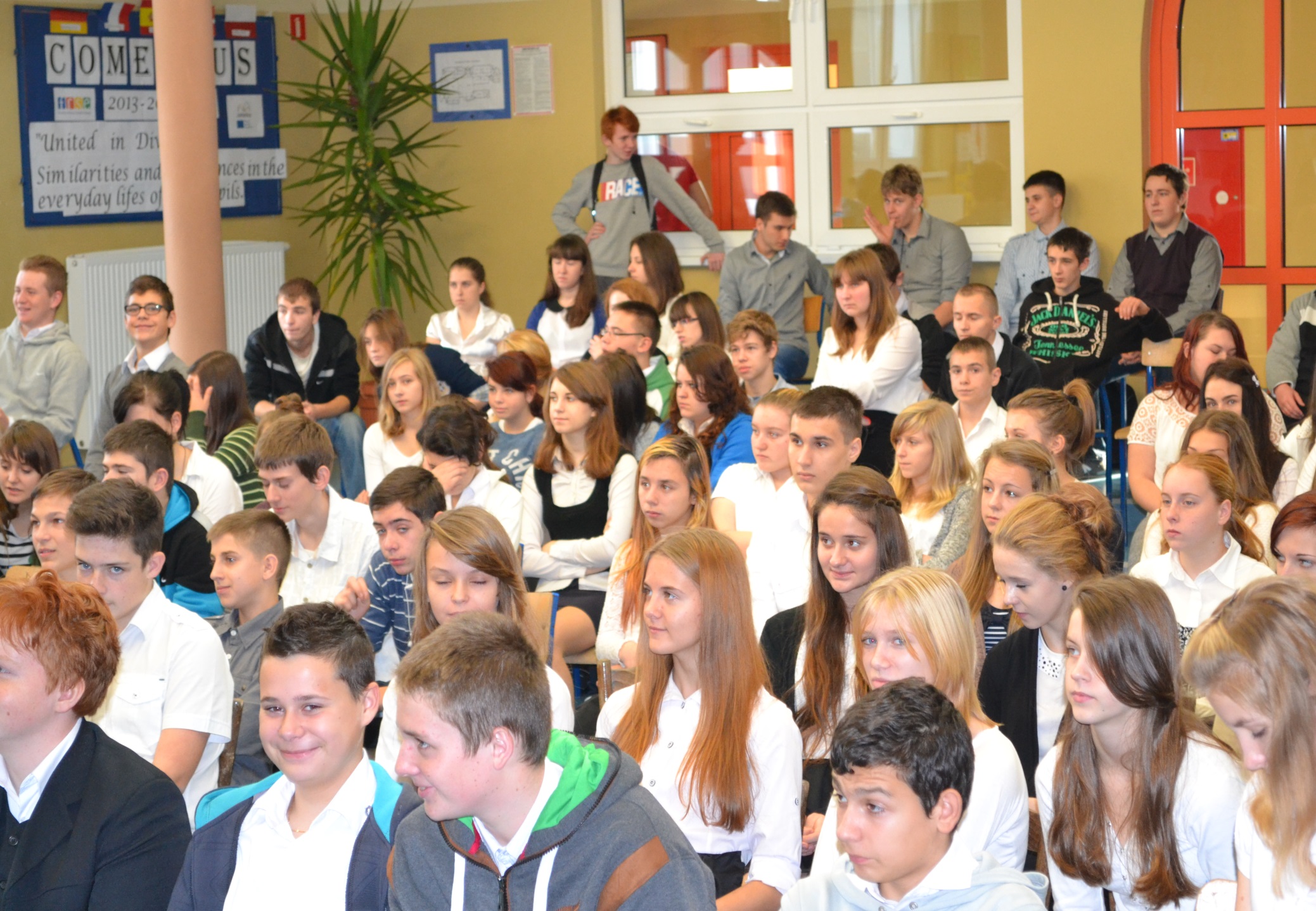 APEL
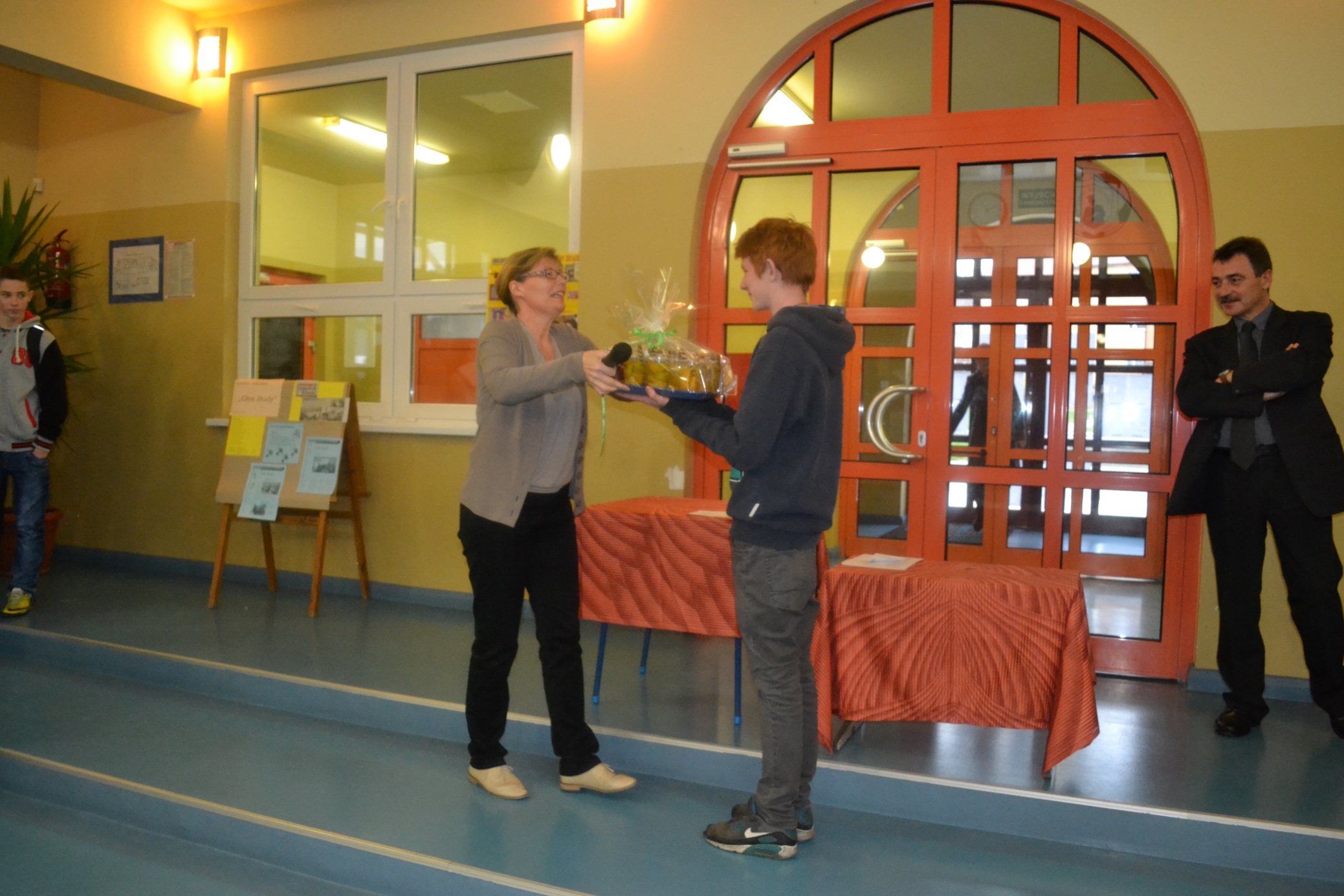 LEKCJA Z NIEMIECKĄ NIESPODZIANKĄ
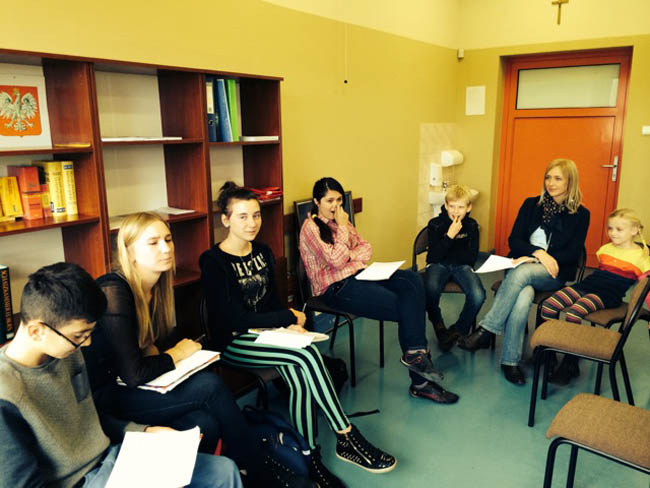 WYCIECZKI
BIWAK KLASY IIIB W DOBRZYCY
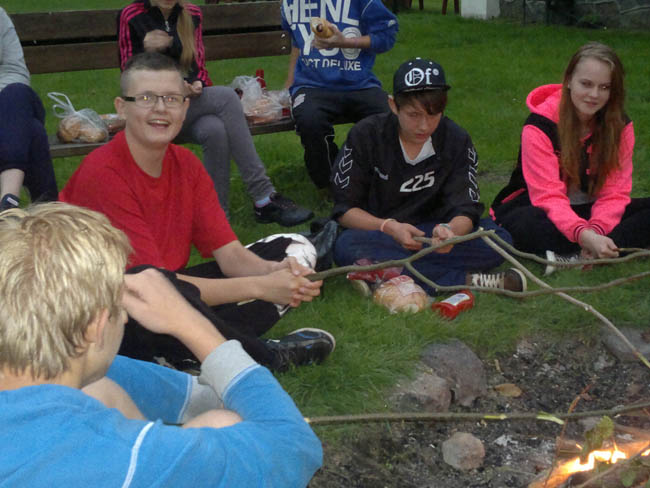 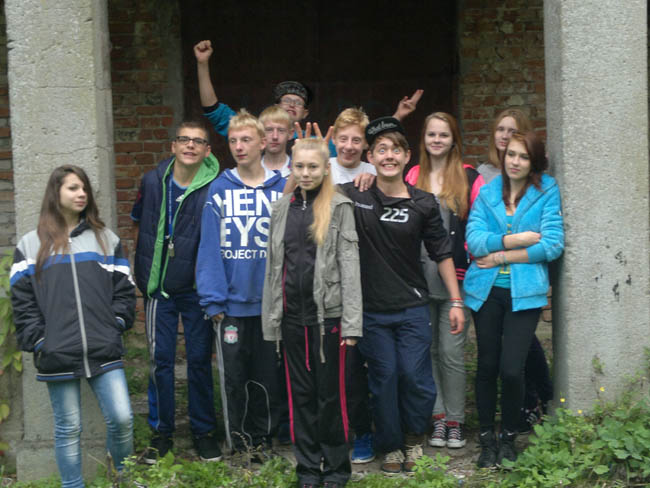 NOC NAUKOWCÓW W SZCZECINIE
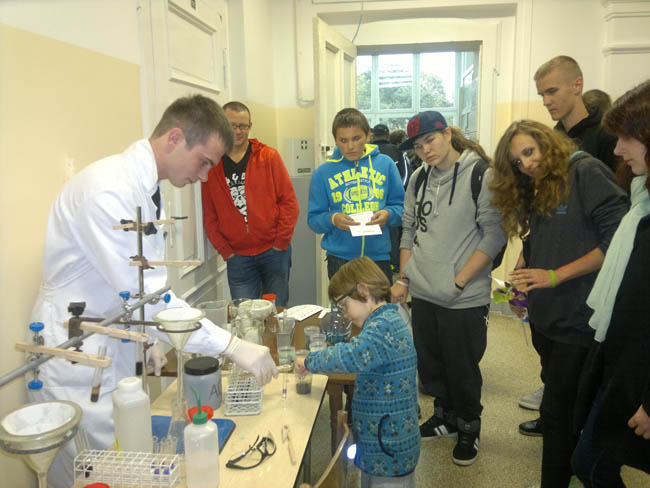 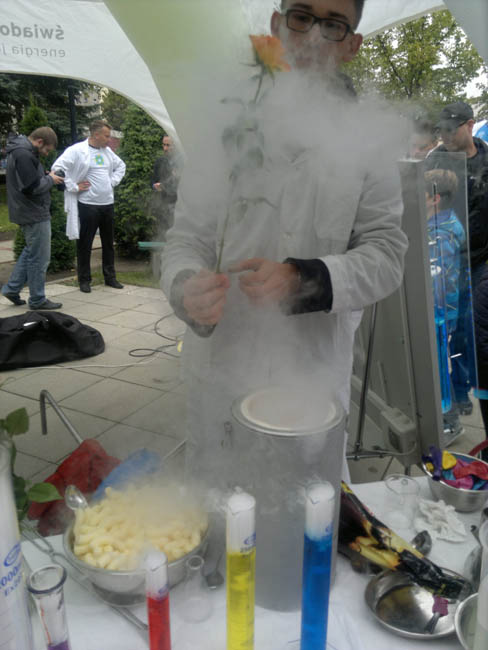 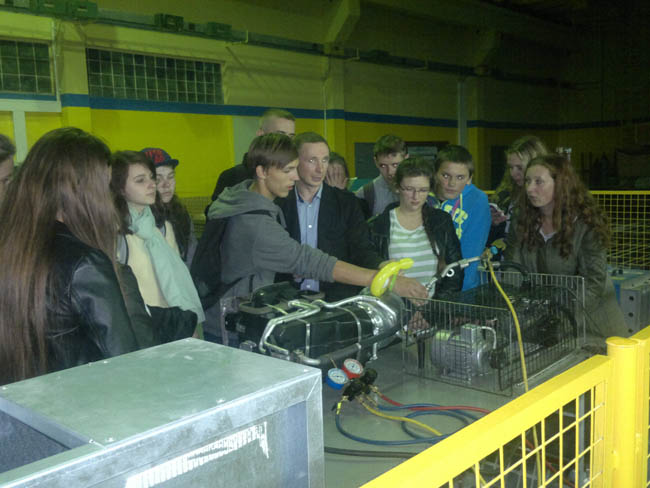 "ROMEO I JULIA” W NOWEJ ODSŁONIE
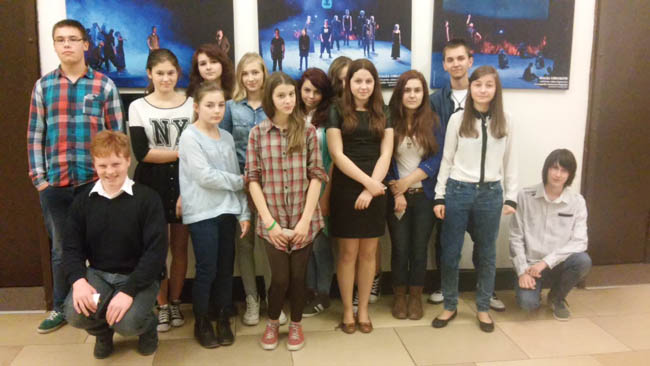 WARSZTATY OSTOJA
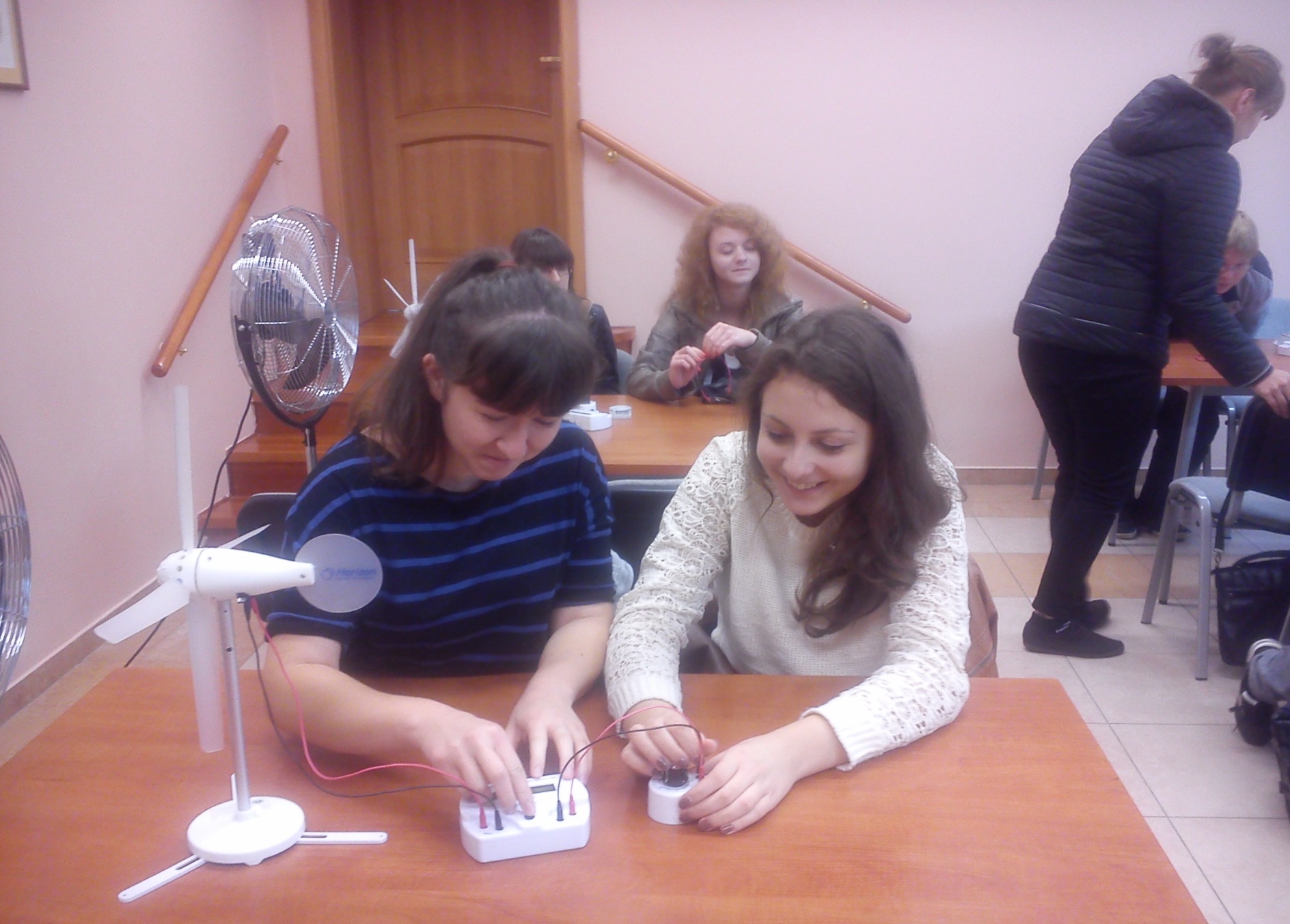 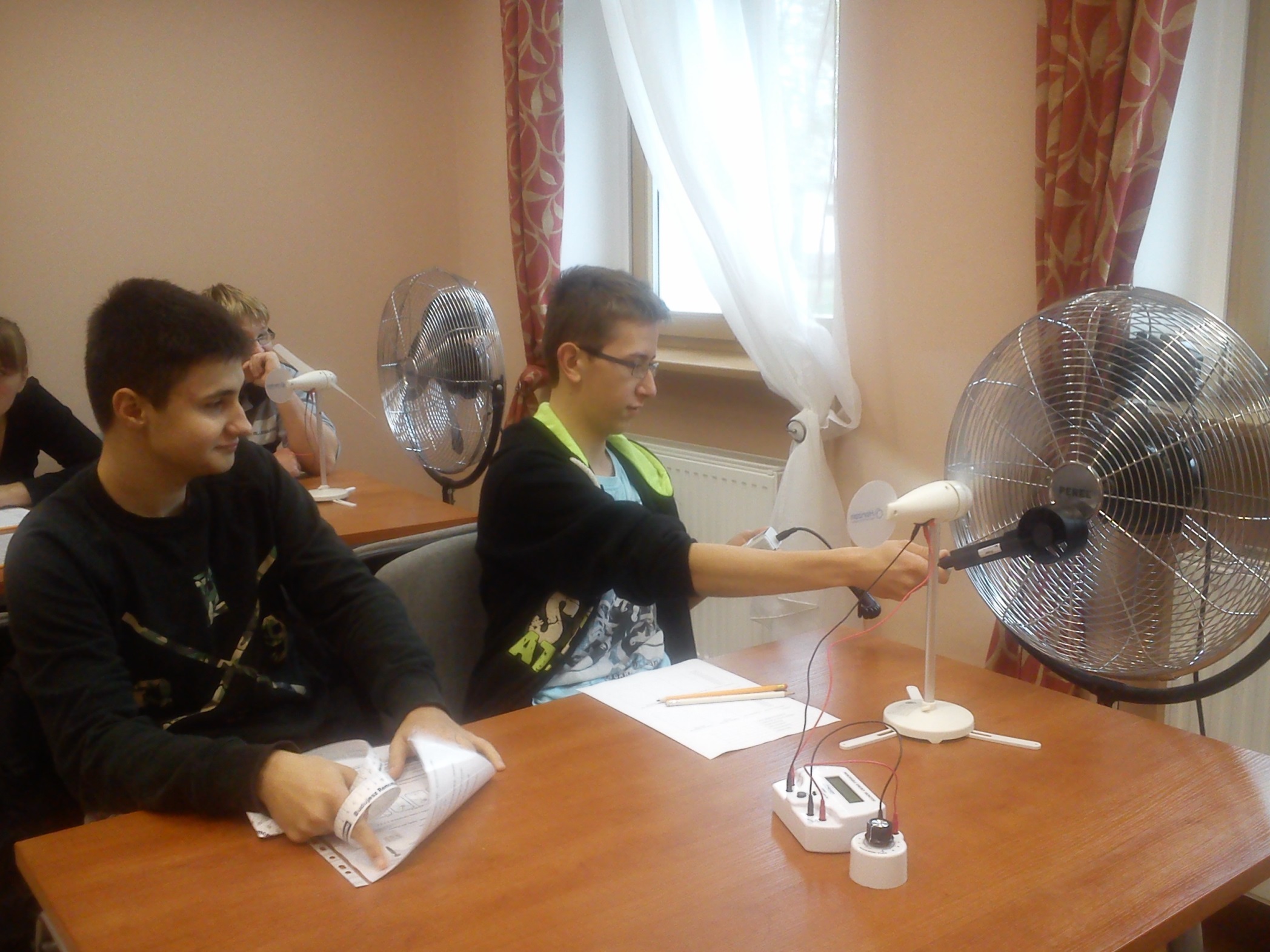 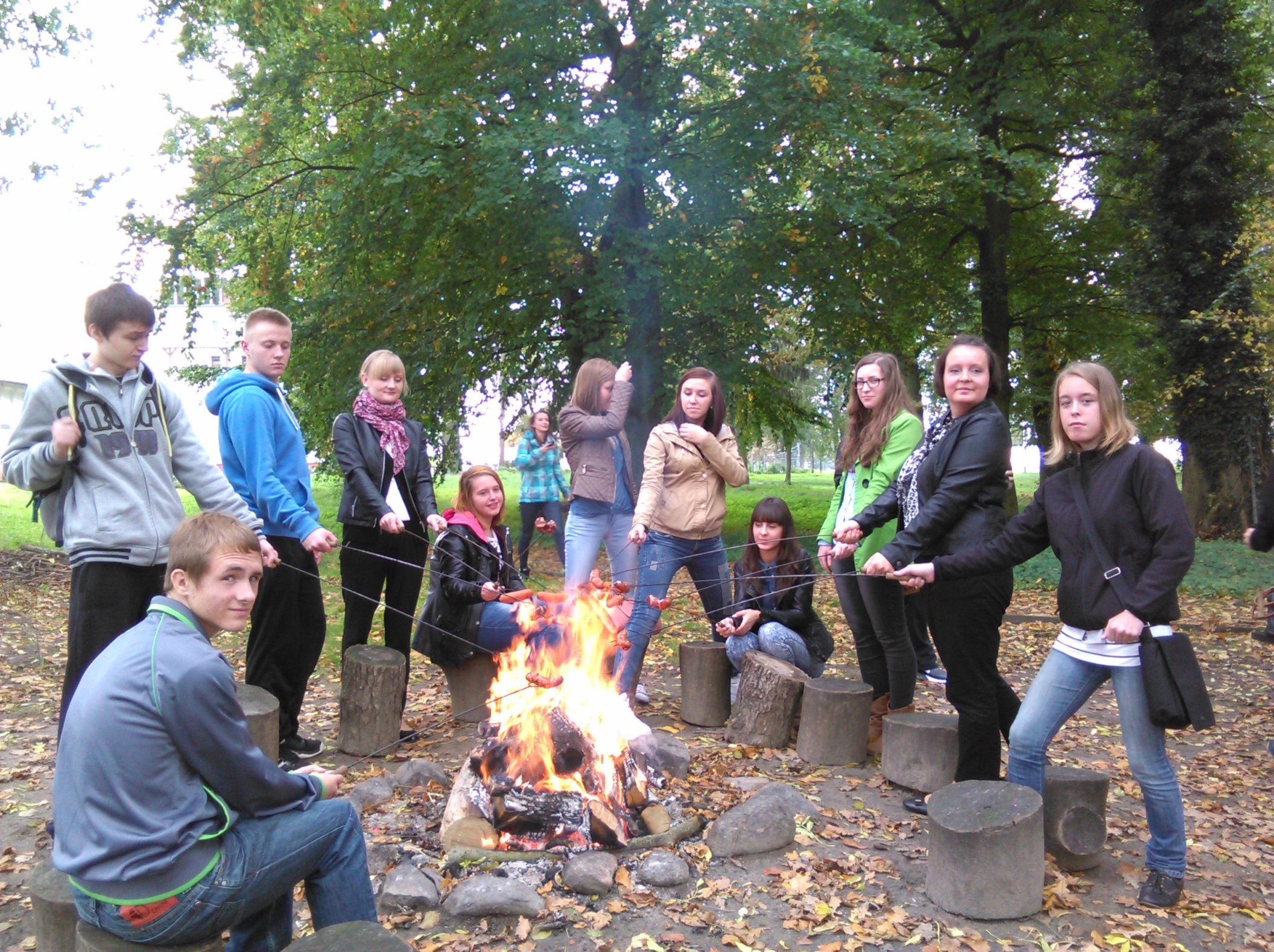 ŻURAWI KRZYK II LO
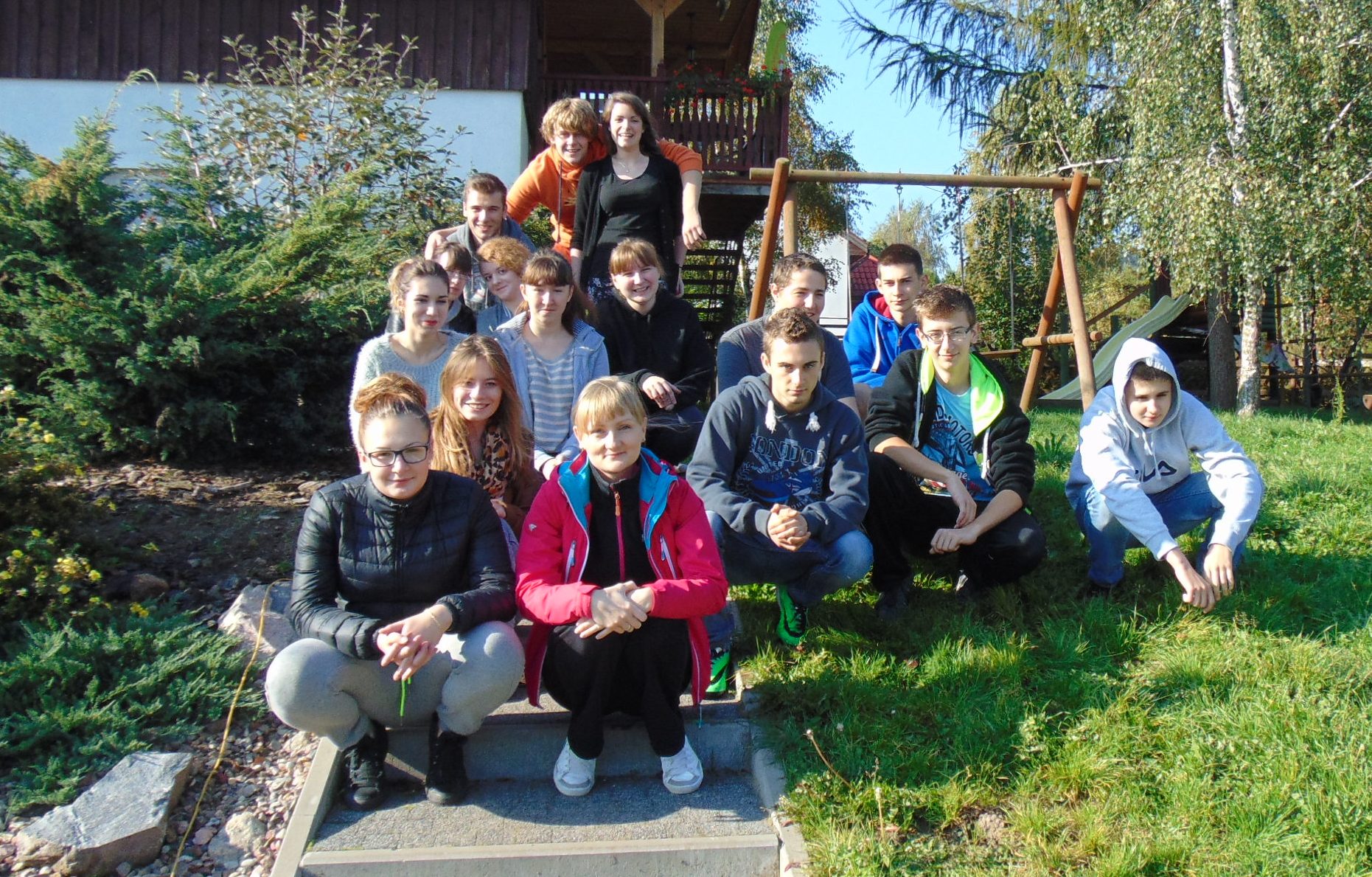 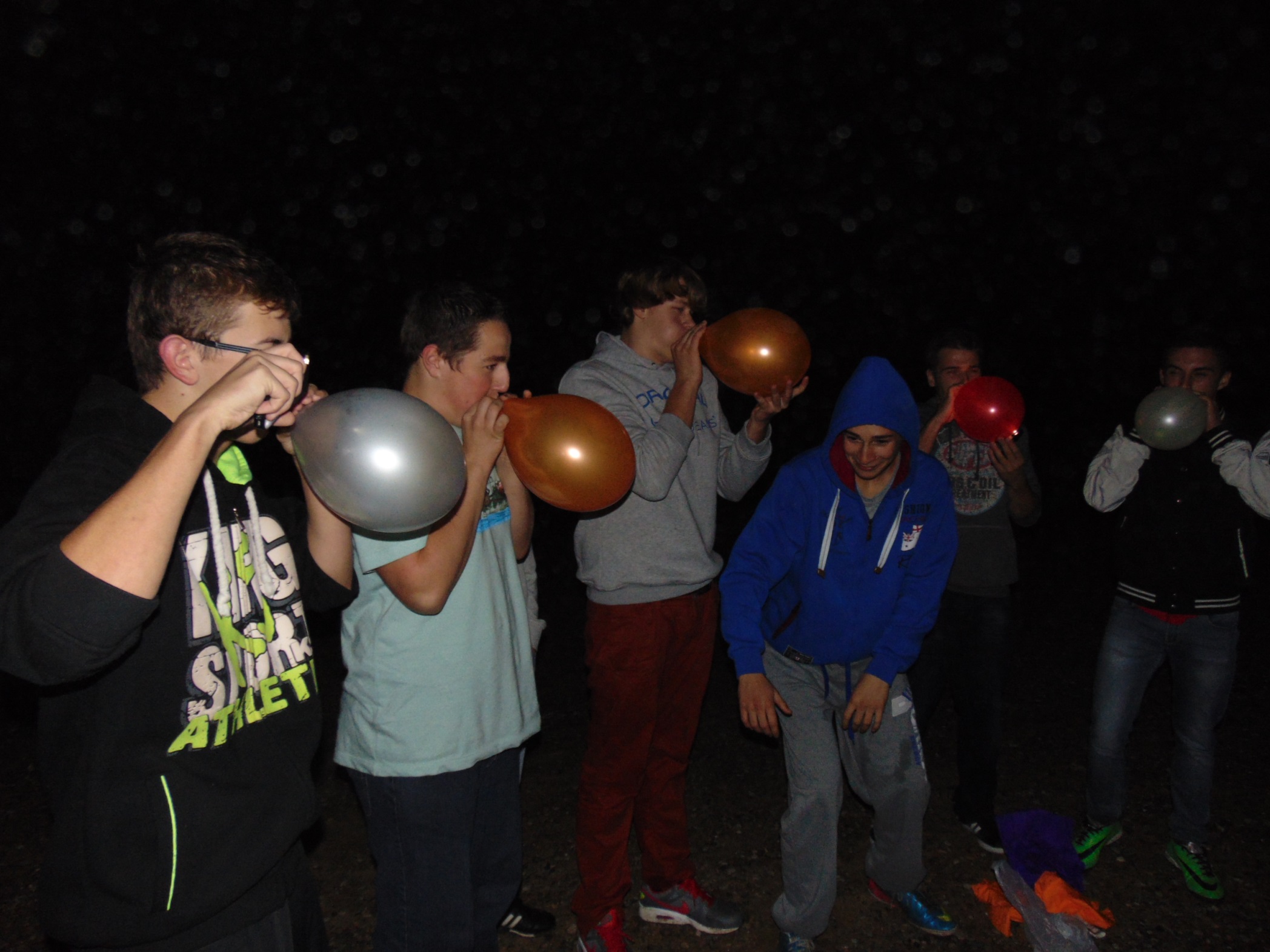 REDAKCJA GŁOSU BUDY W TYGODNIUKU ŁOBESKIM
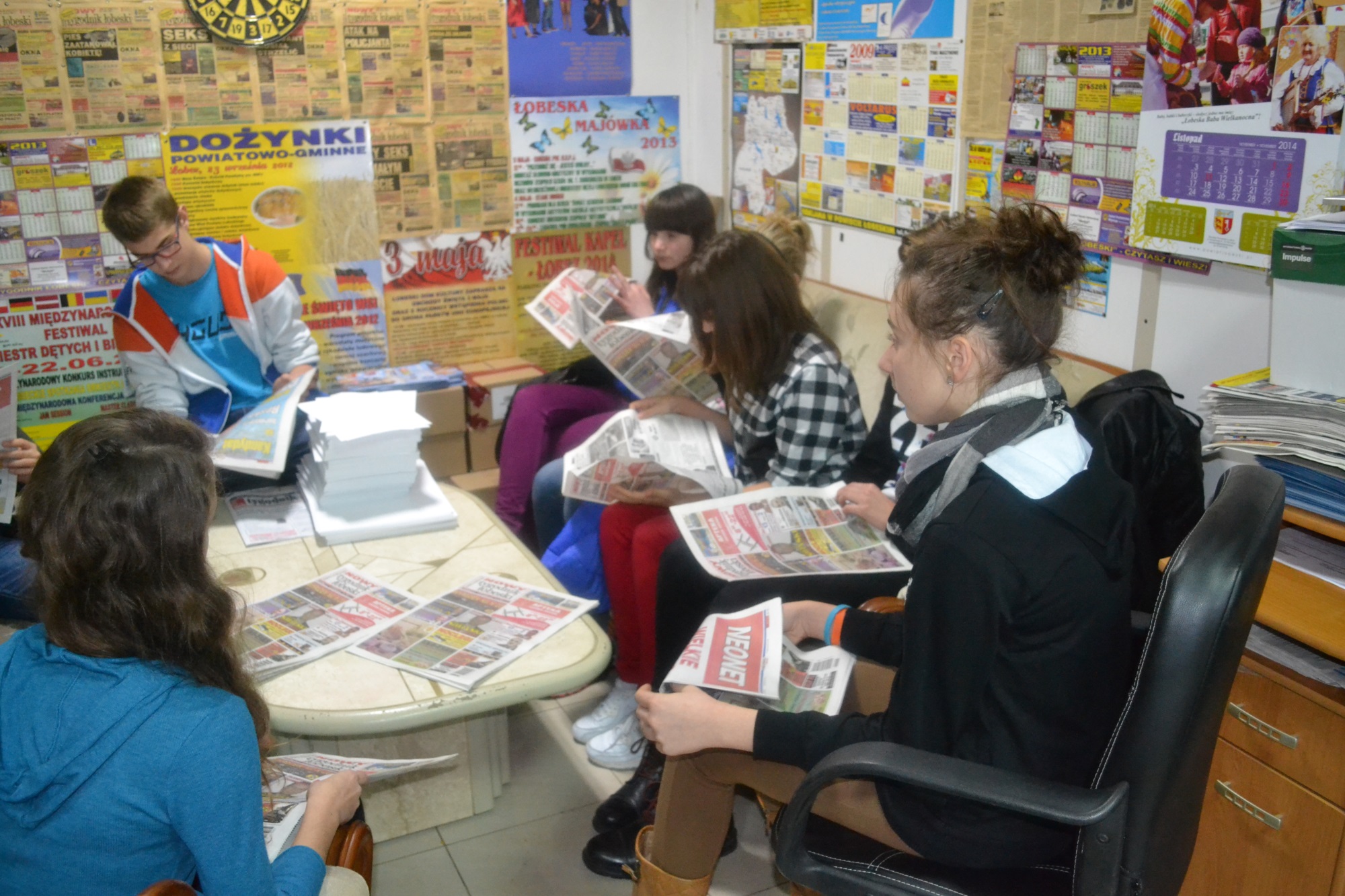 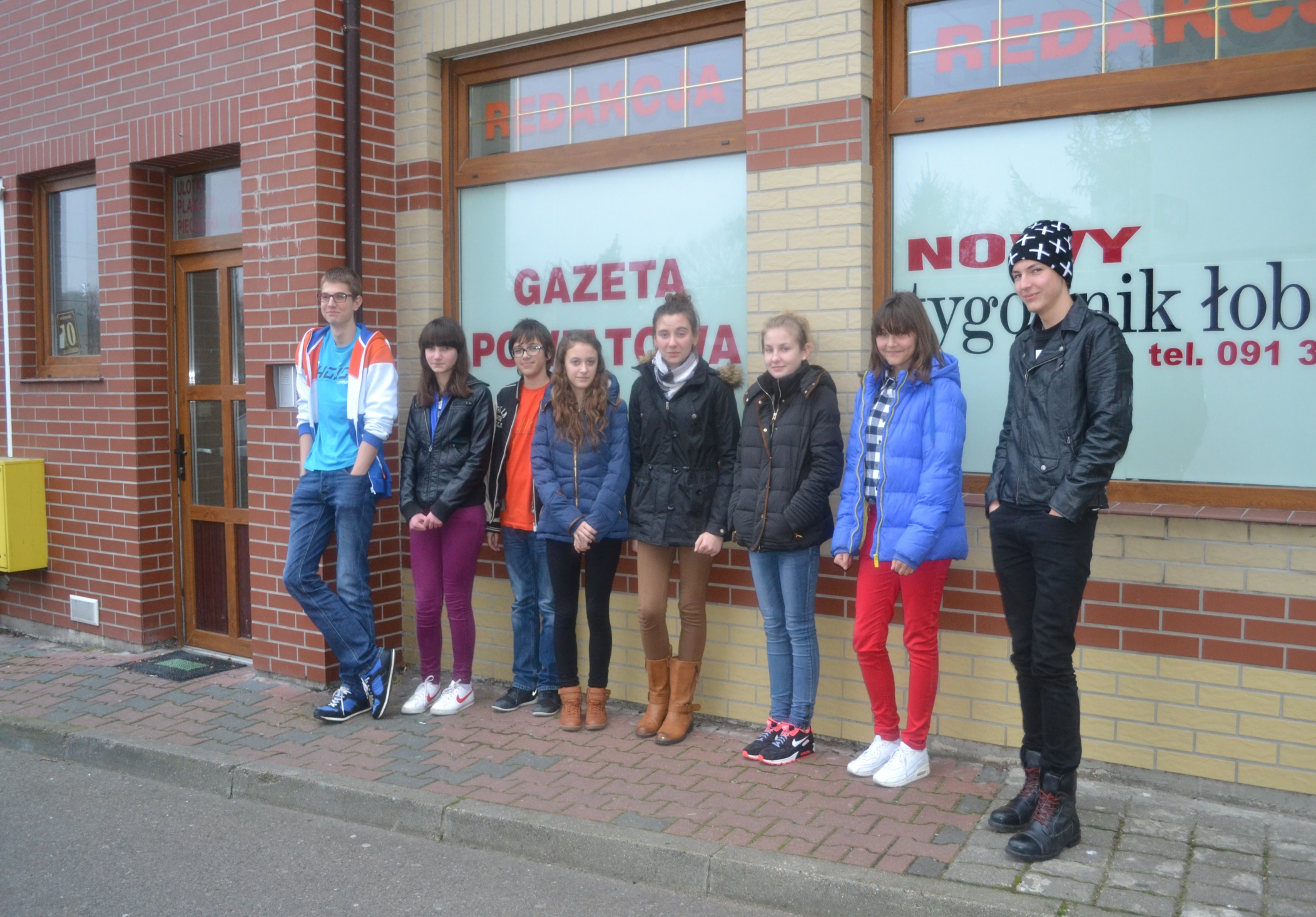 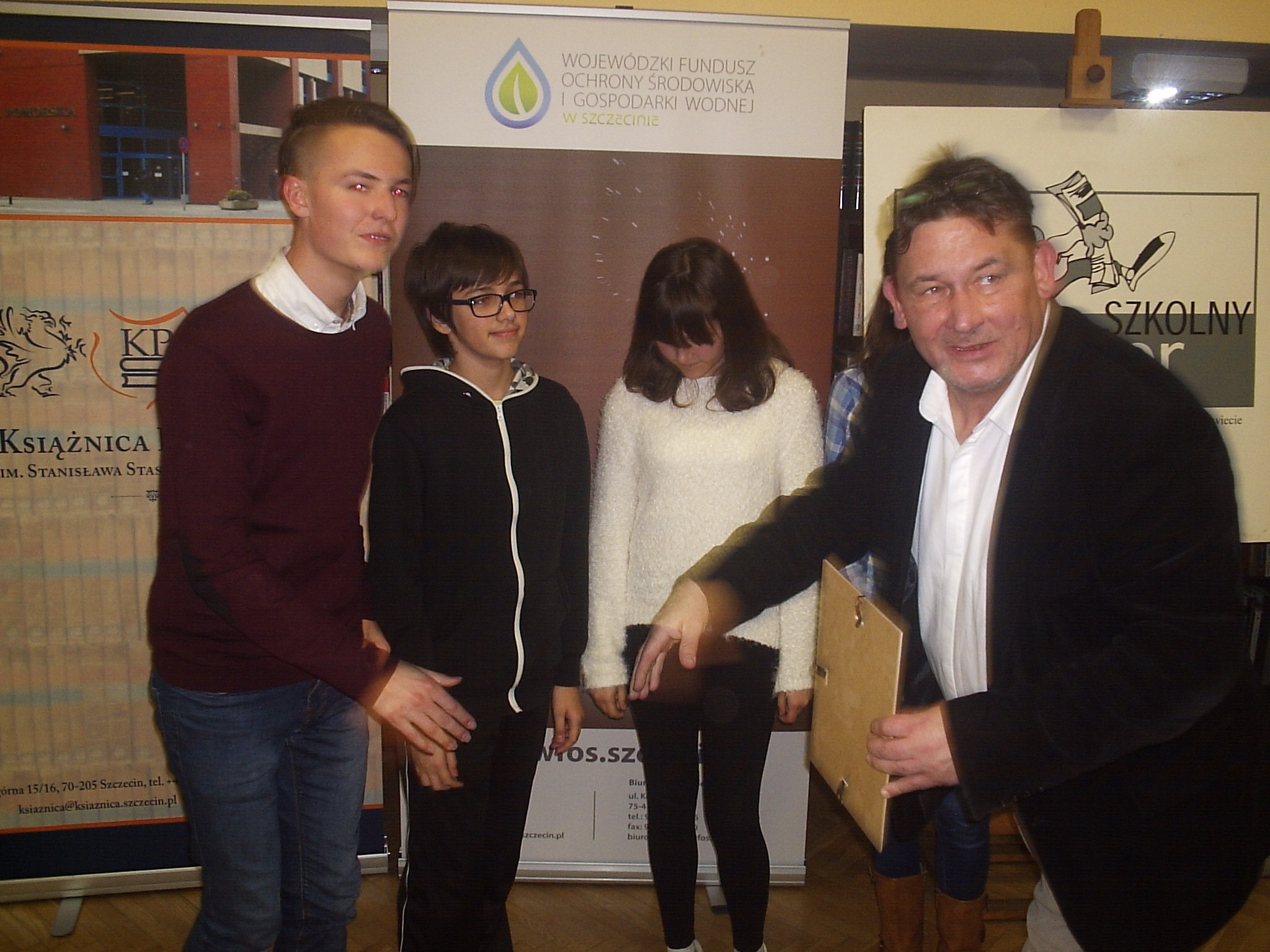 GŁOS BUDY  WŚRÓD 10 NAJLEPSZYCH  WOJEWÓDZTWIE!
PRAWYBORY SAMORZĄDOWE
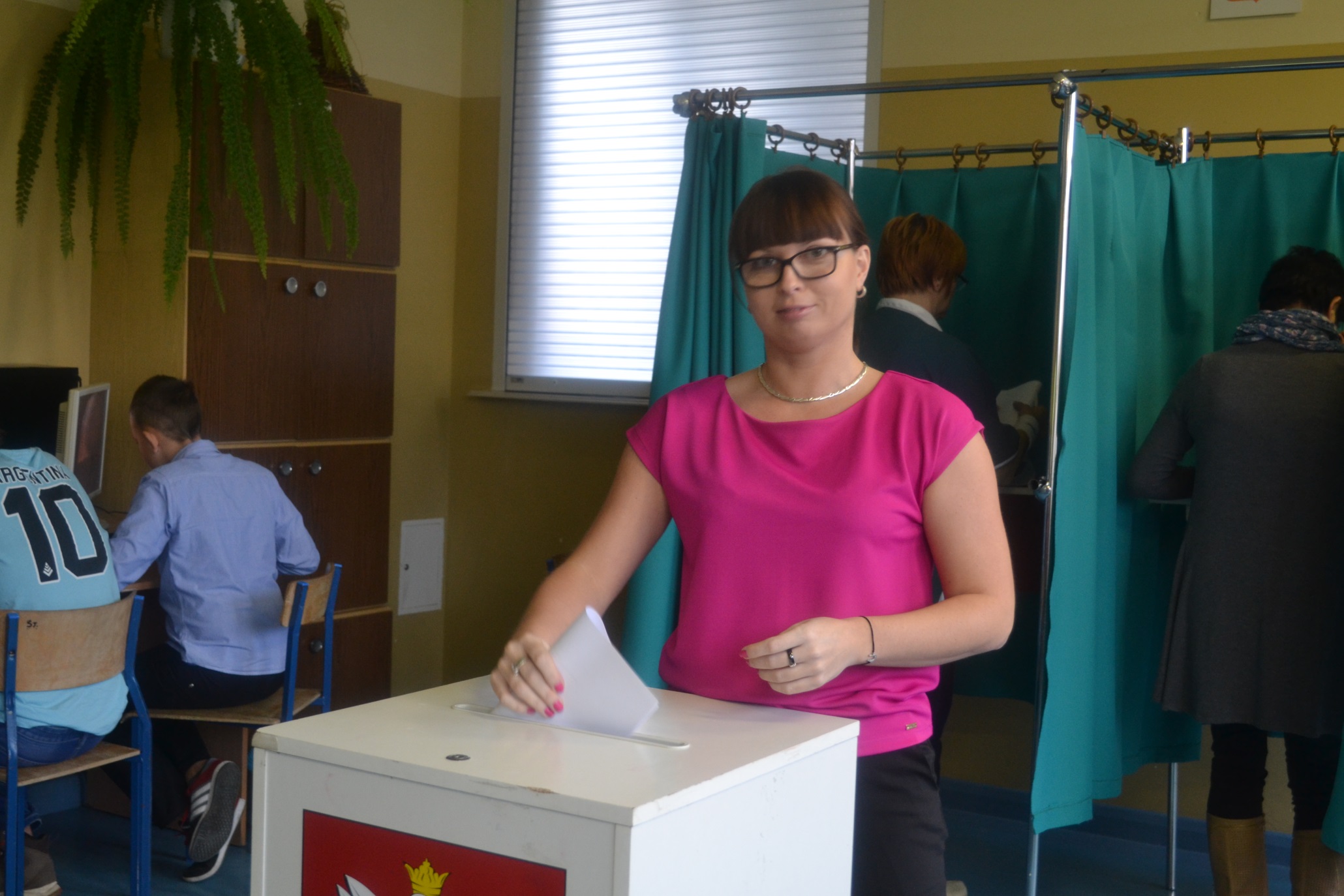 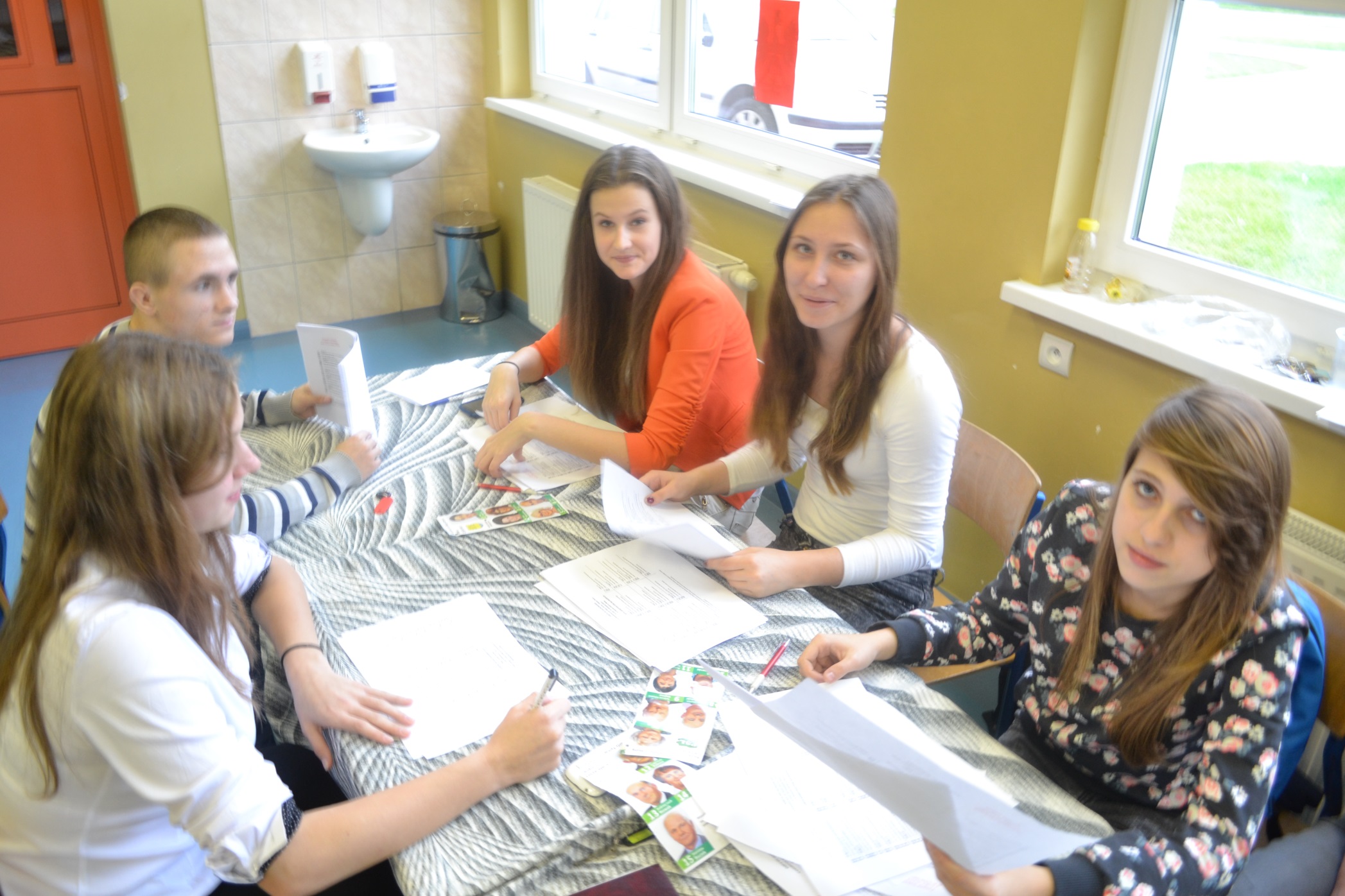 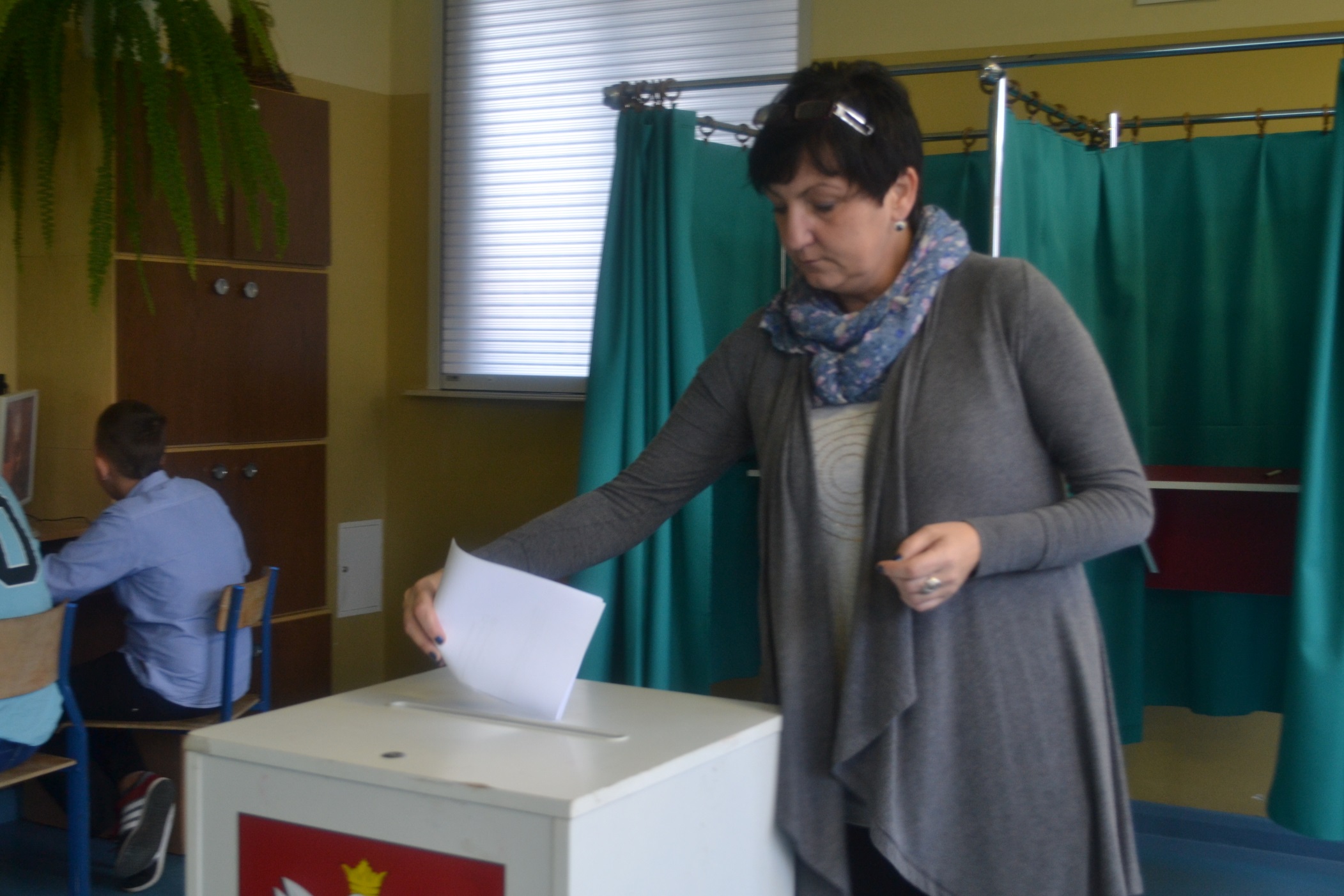 My w środowisku
75. ROCZNICA UTWORZENIA  
PODZIEMNEGO PAŃSTWA POLSKIEGO
DZIEŃ SENIORA
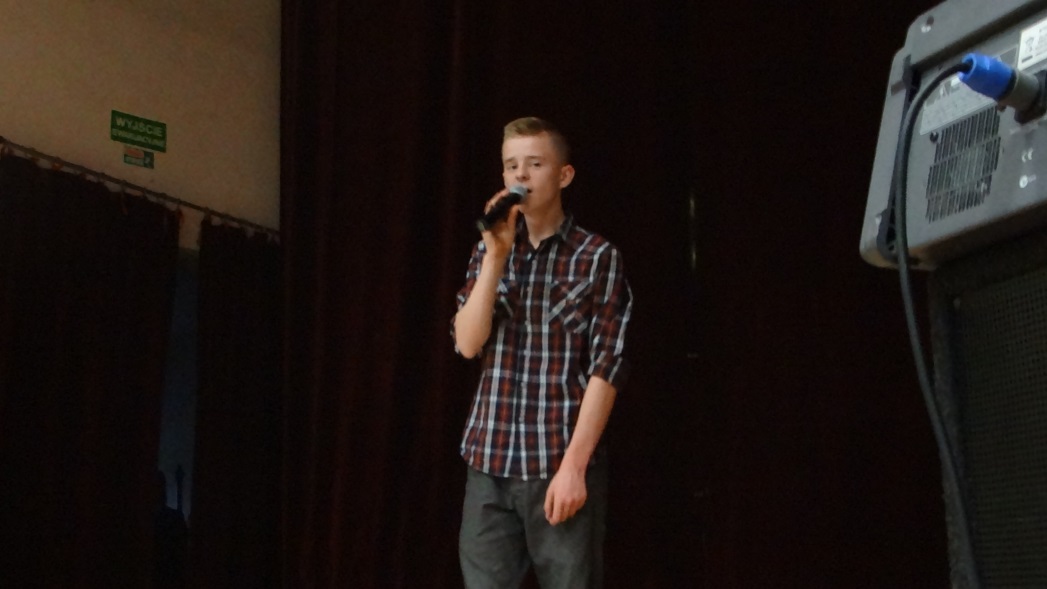 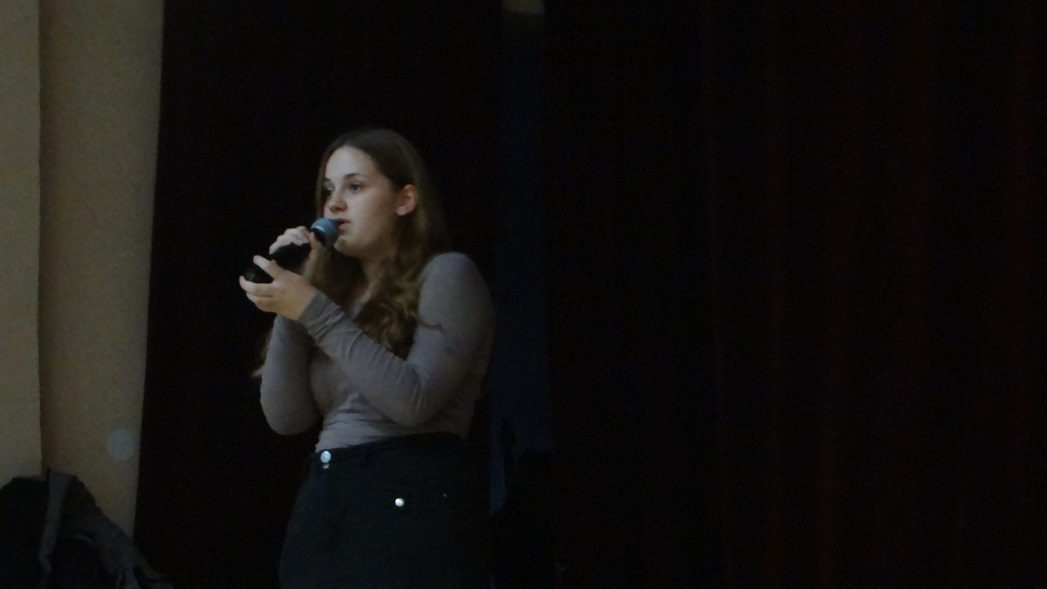 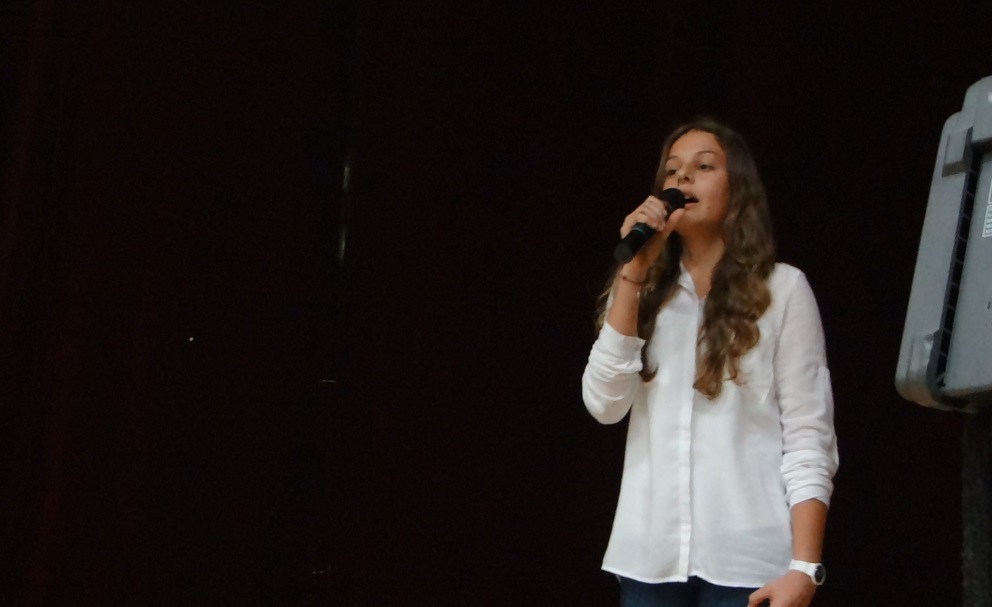 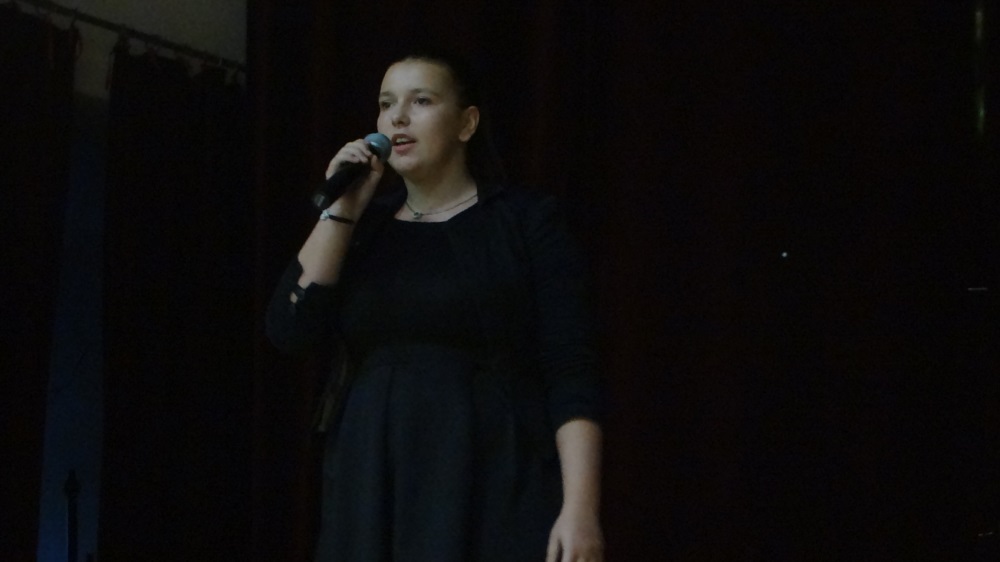 DOŻYNKI
Natalia
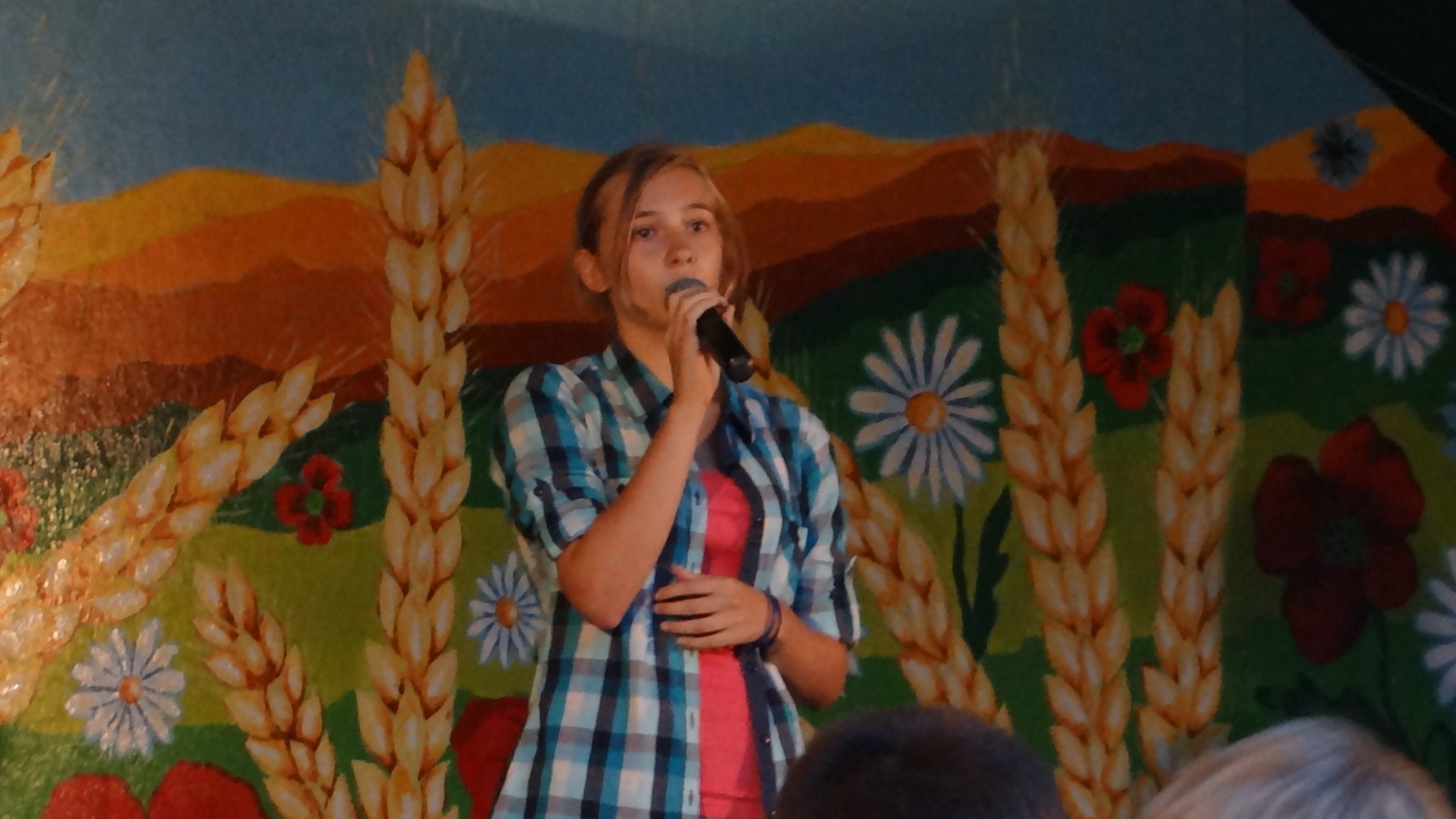 HAPPENING "RZUĆ PALENIE RAZEM Z NAMI"
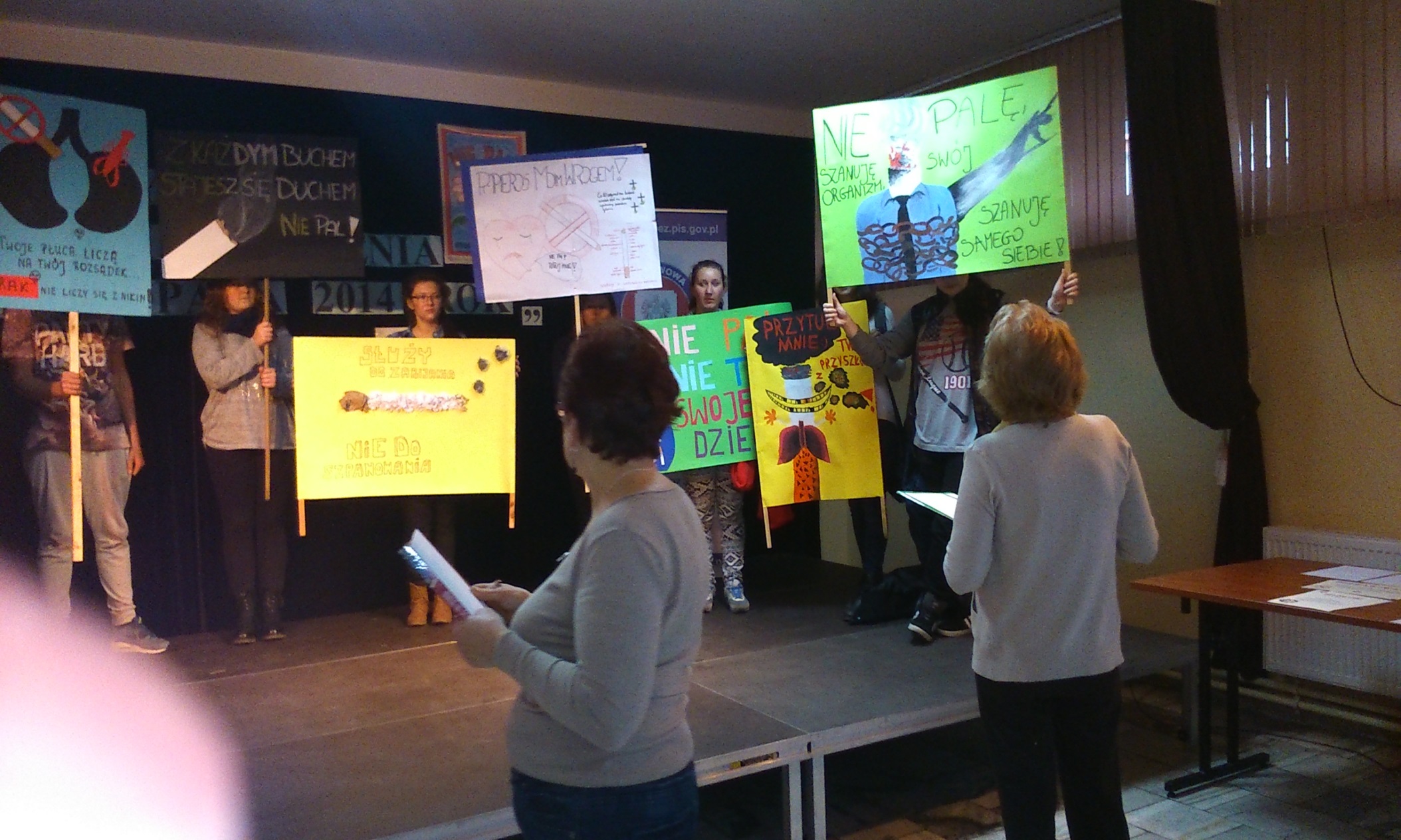 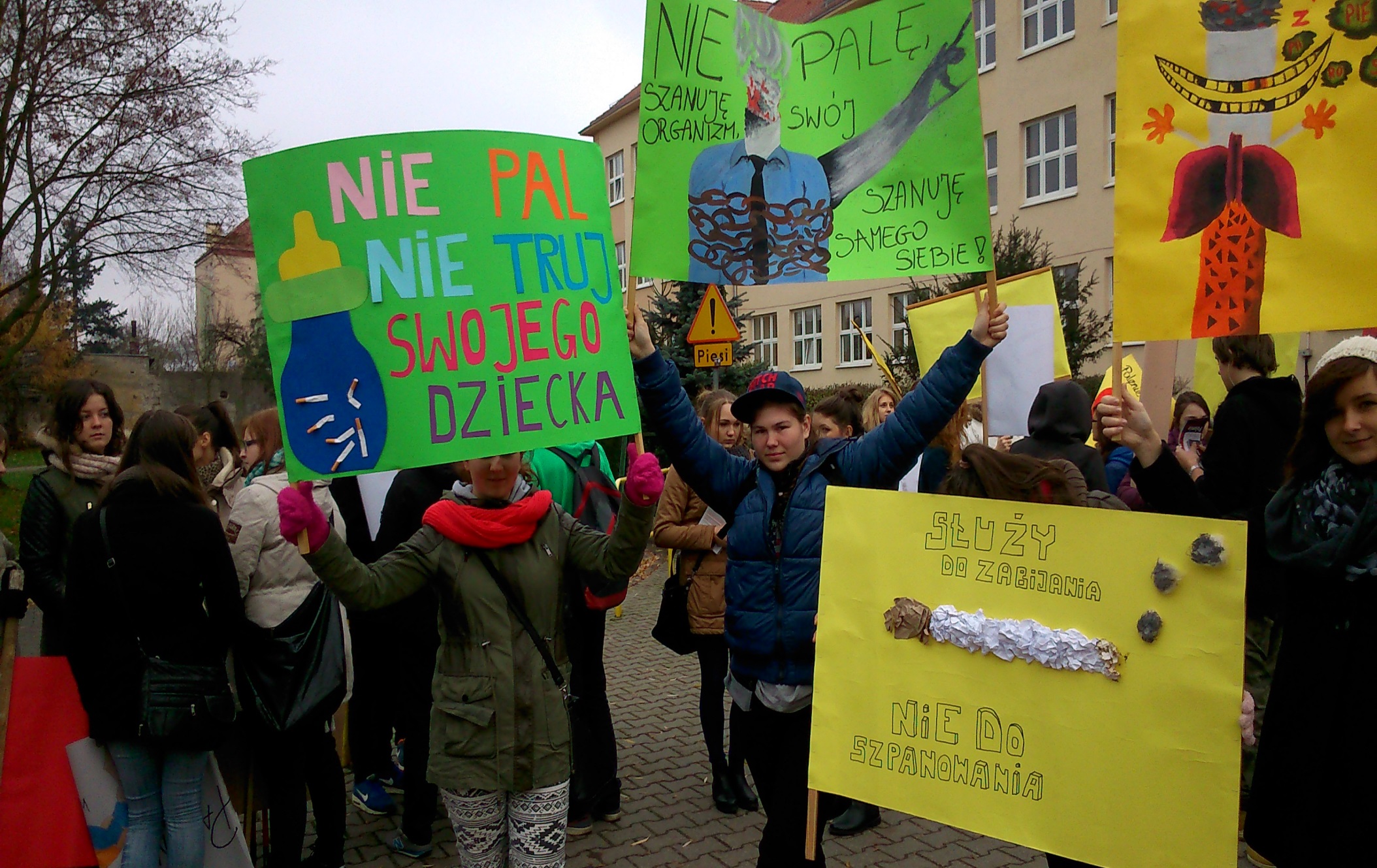 DZIĘKUJĘ ZA UWAGĘ